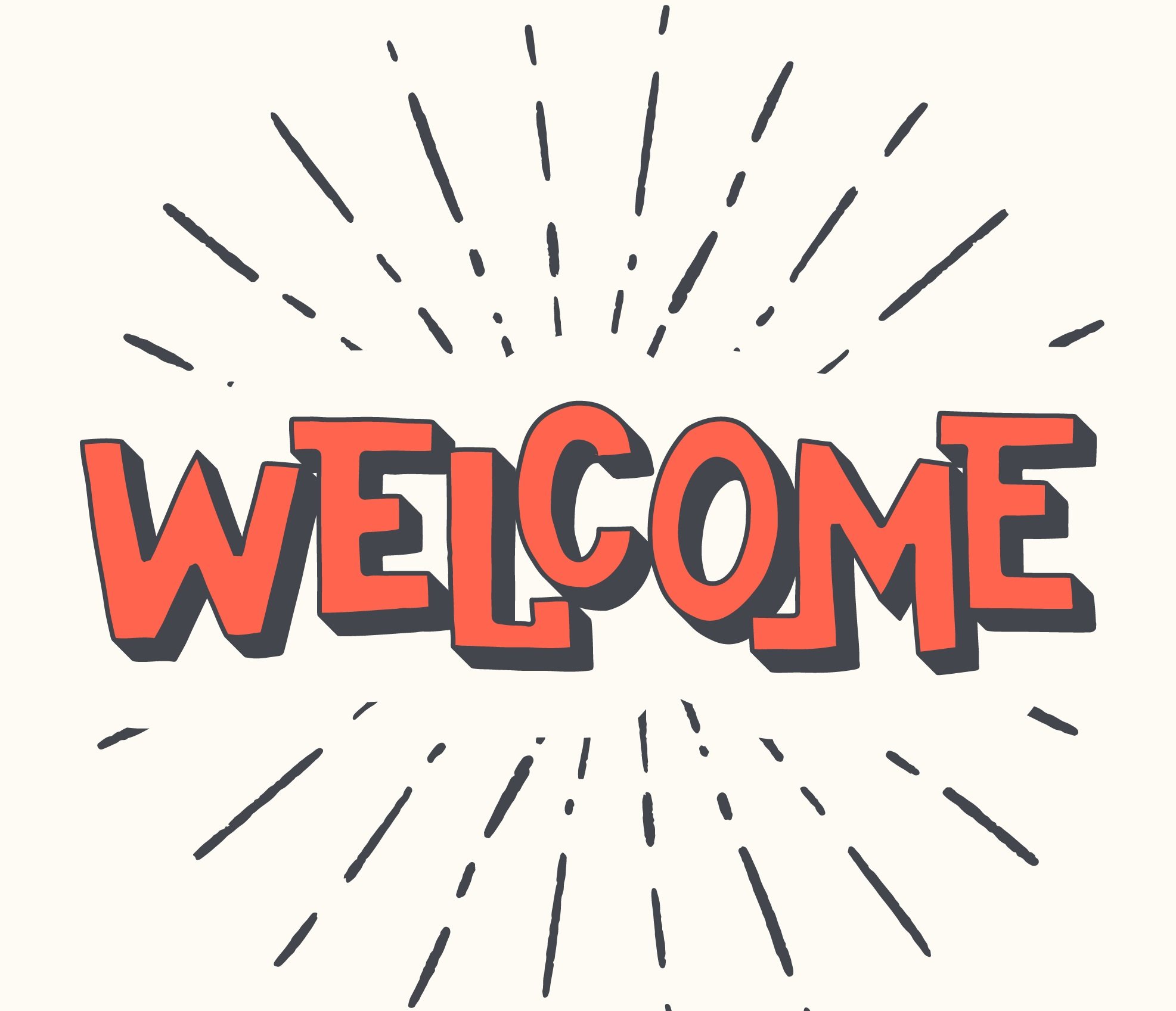 Friday, April 26th 2024
At the 
shopping centre
Unit 18
Lesson 3 (1+2+3)
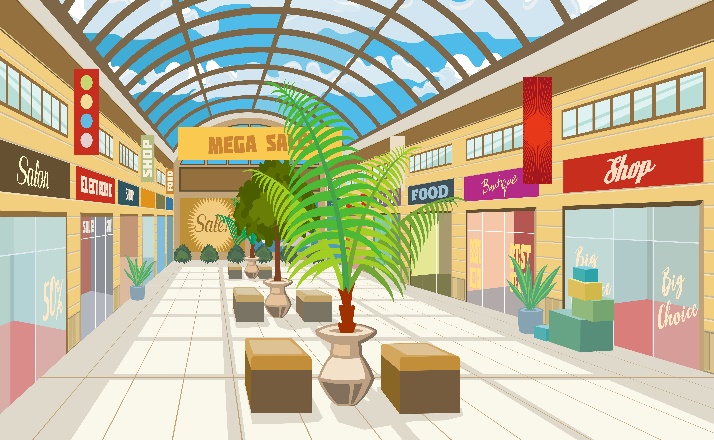 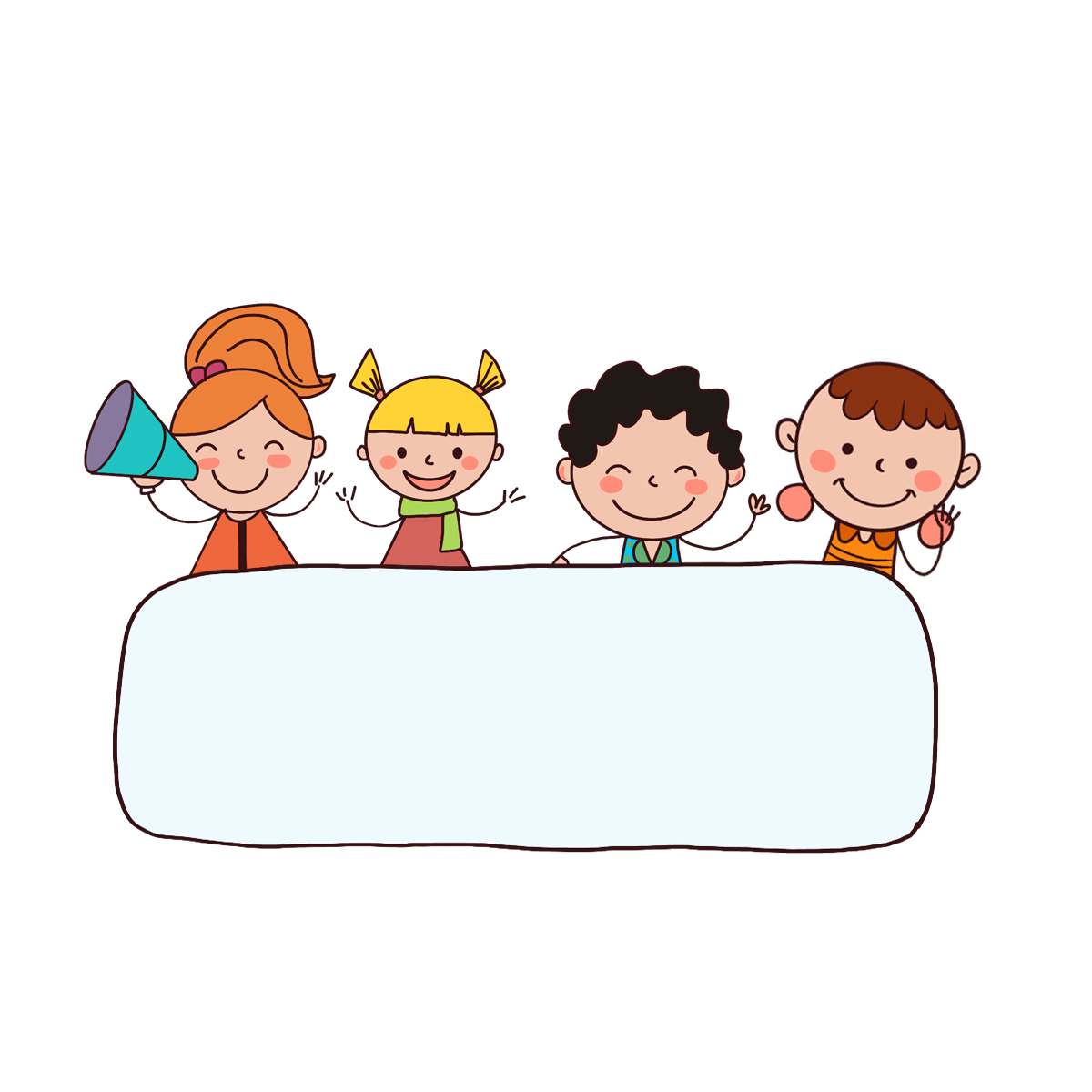 Warm-up
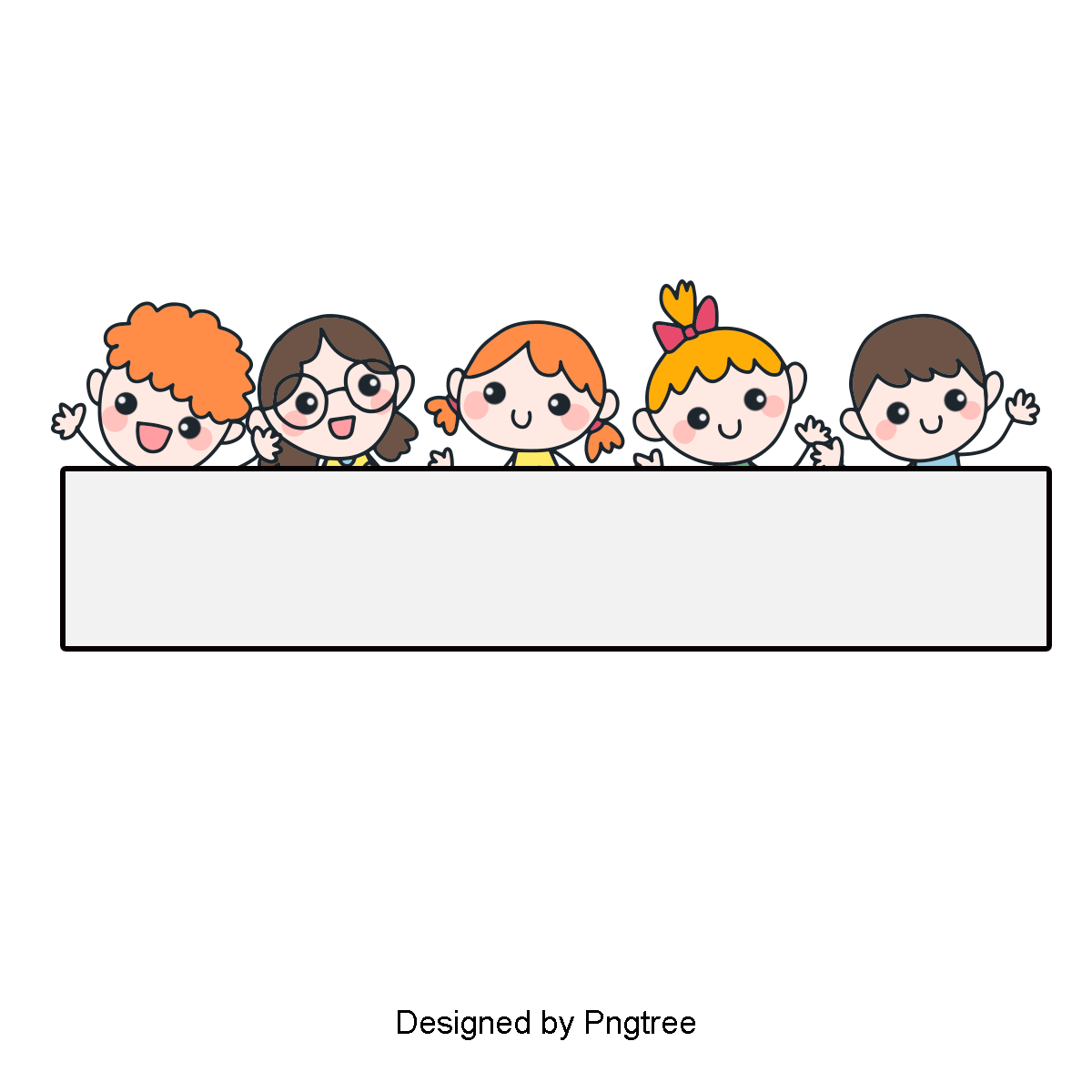 Let’s play!
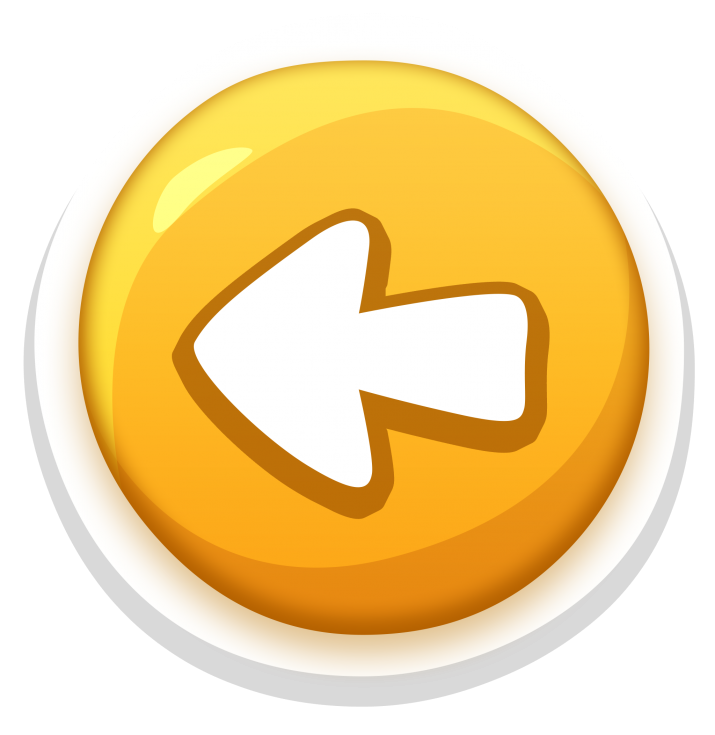 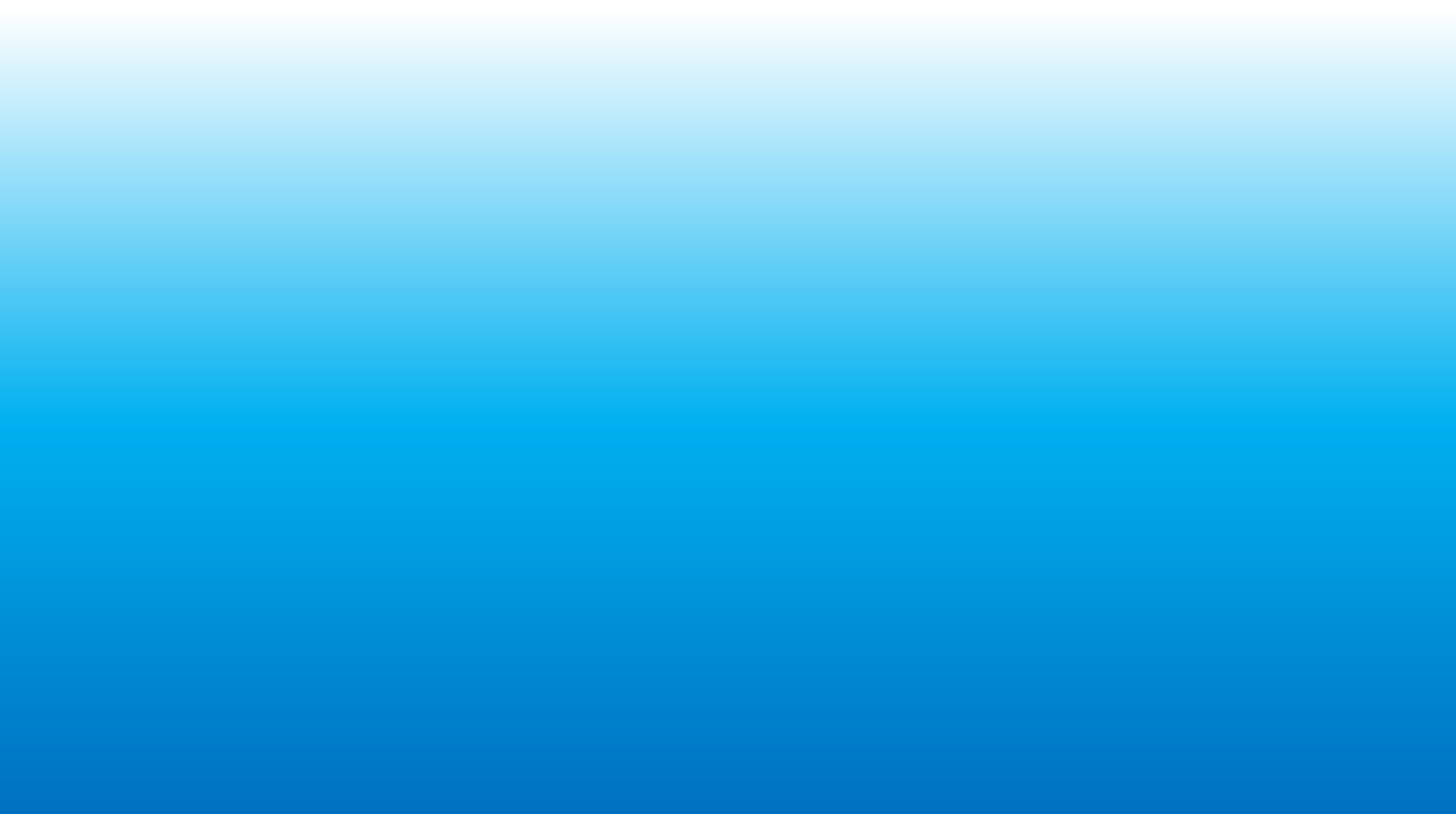 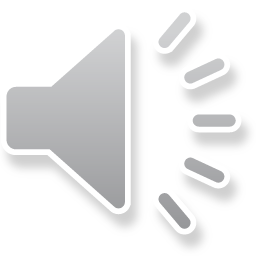 THE FUNNY CRAB
START
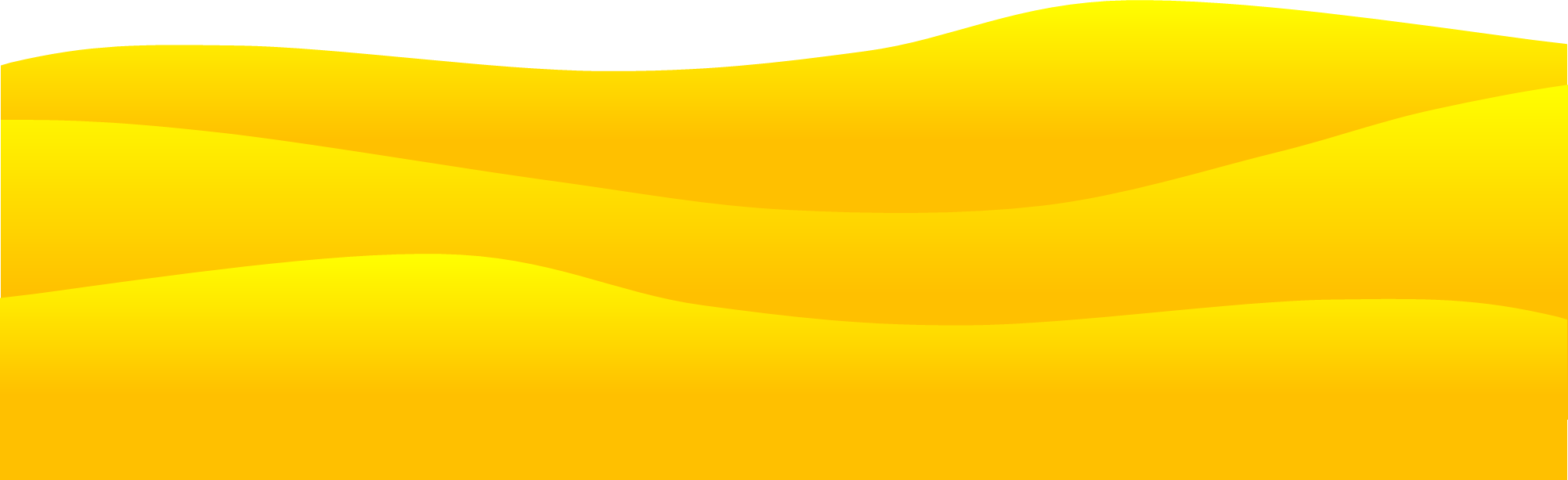 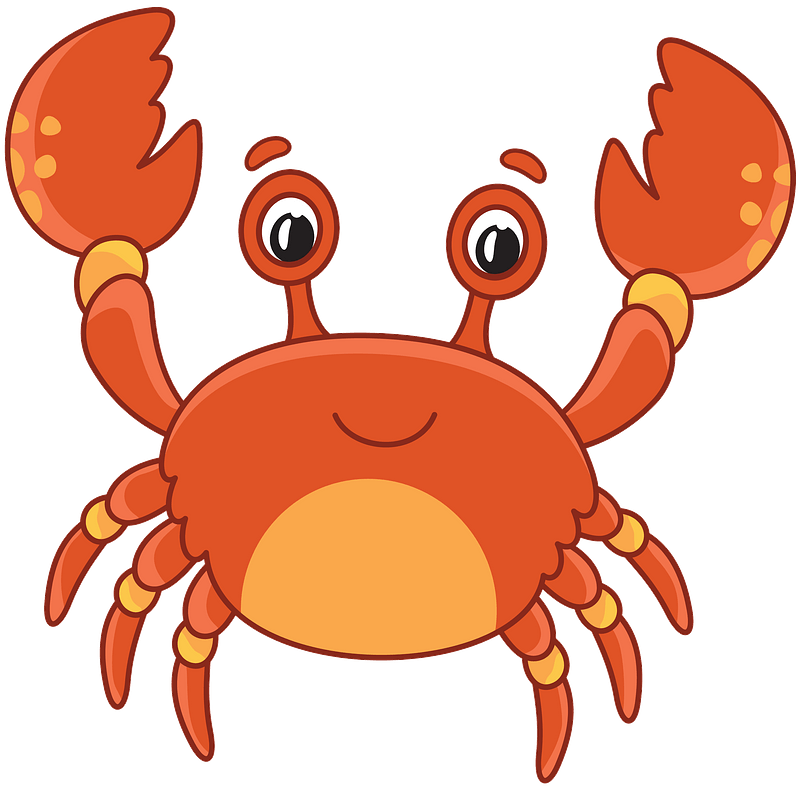 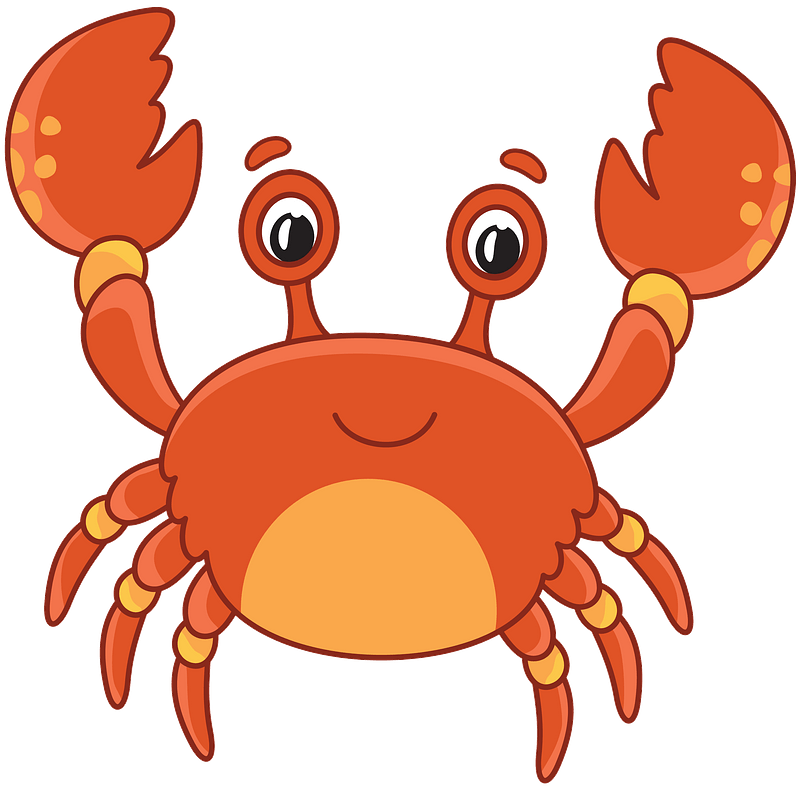 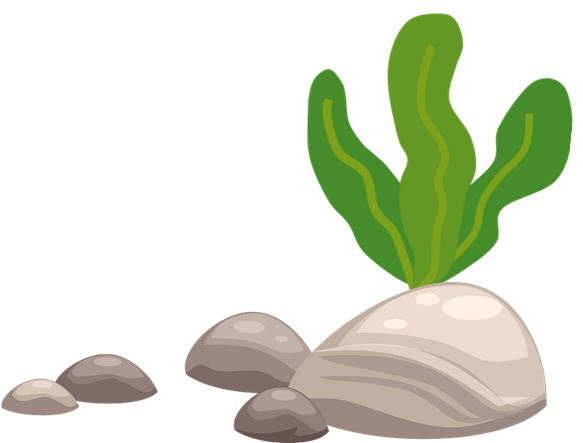 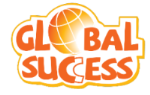 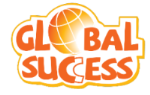 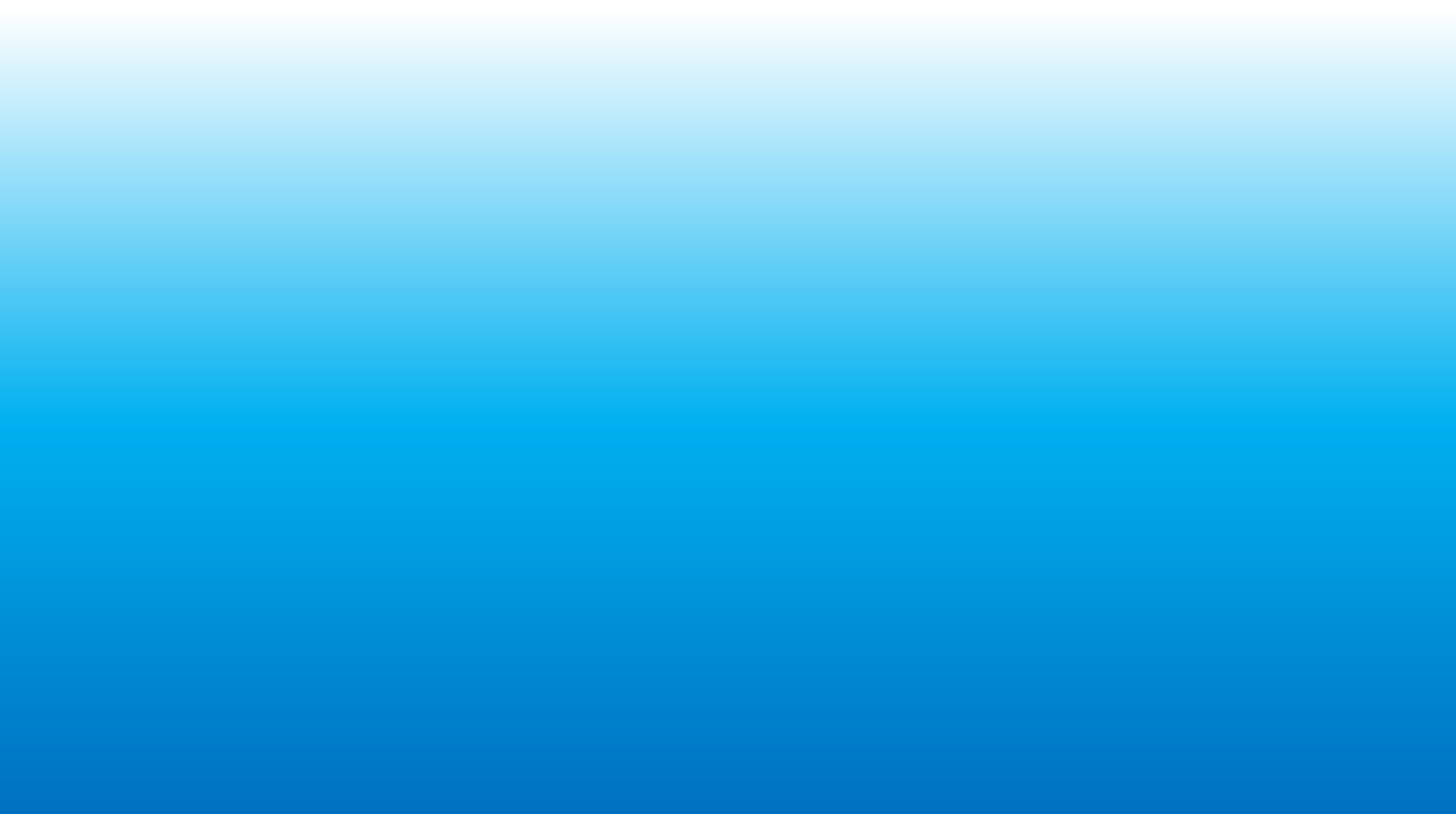 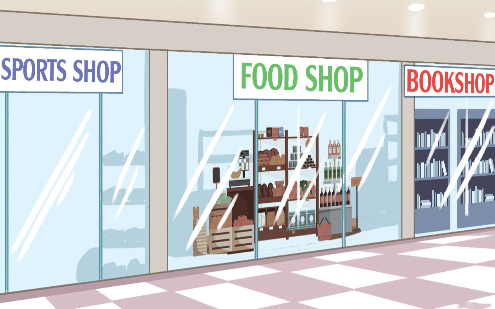 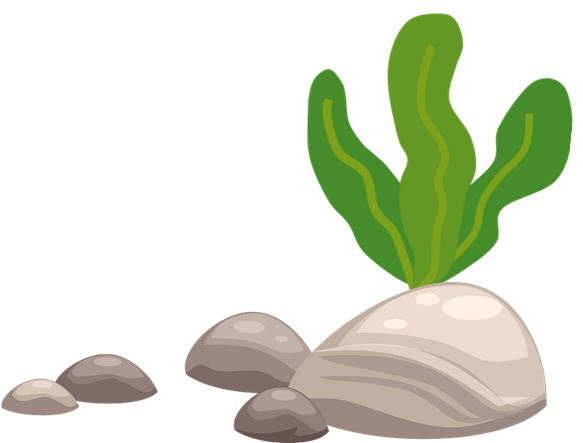 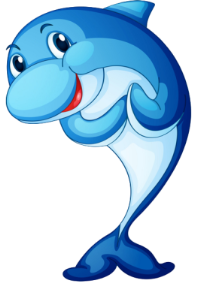 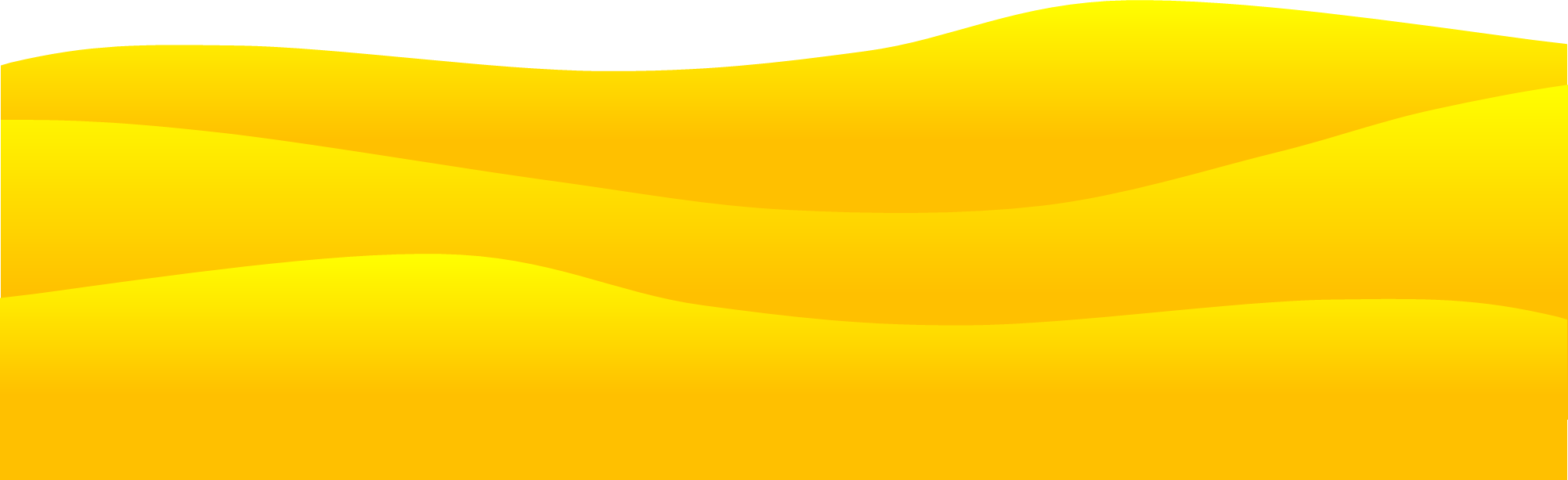 A: Where’s the food shop?
B: It’s _____ the sports shop 
     and the bookshop.
between
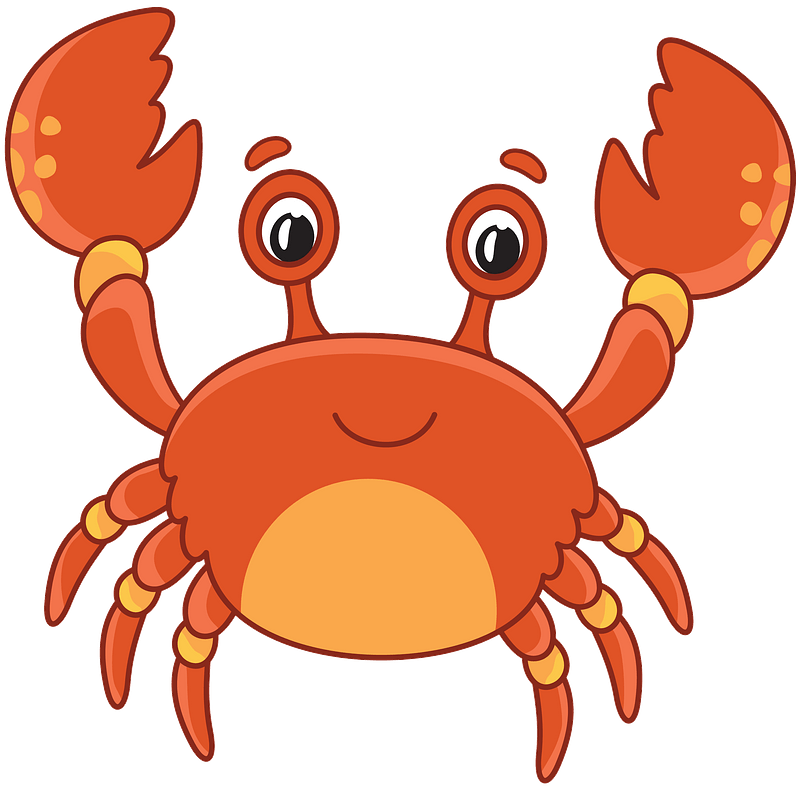 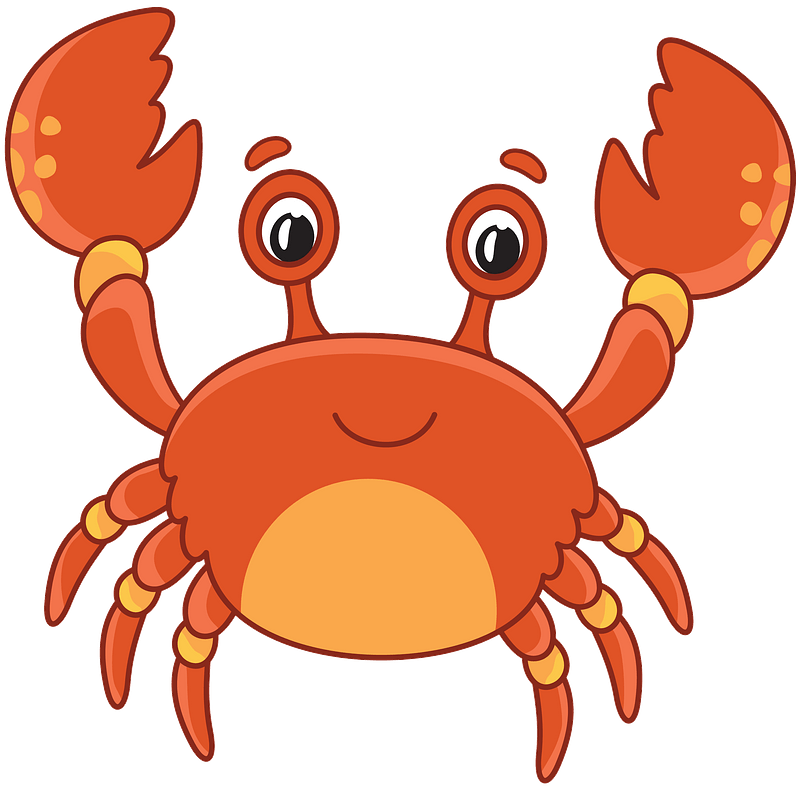 Next
Check
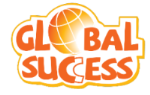 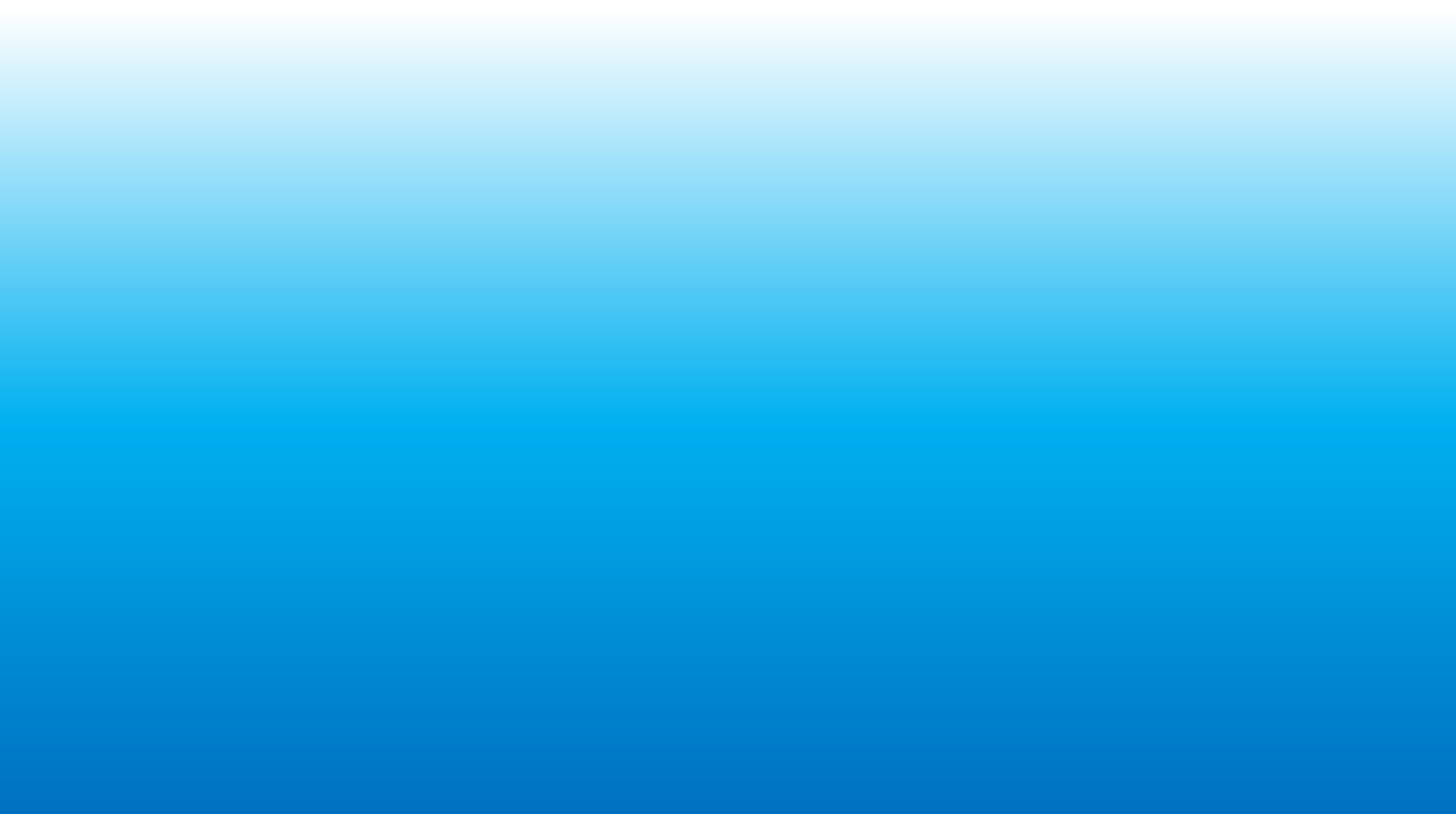 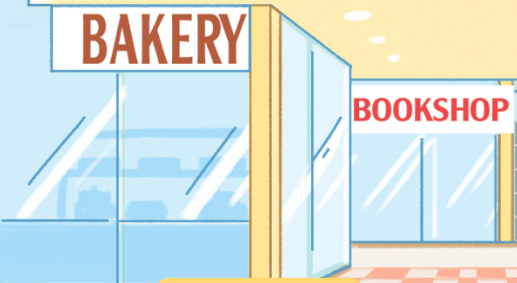 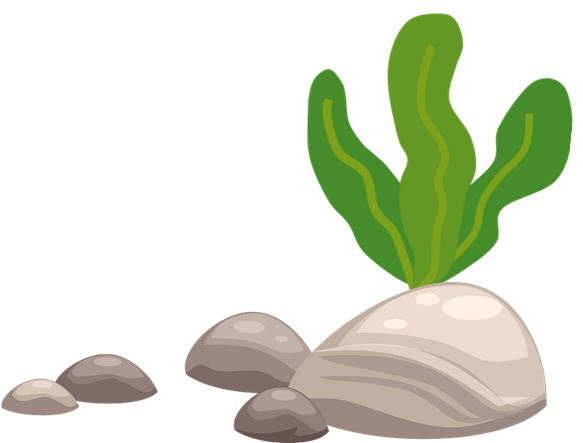 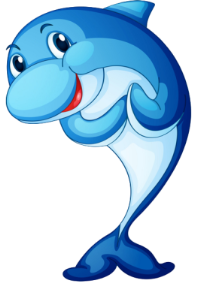 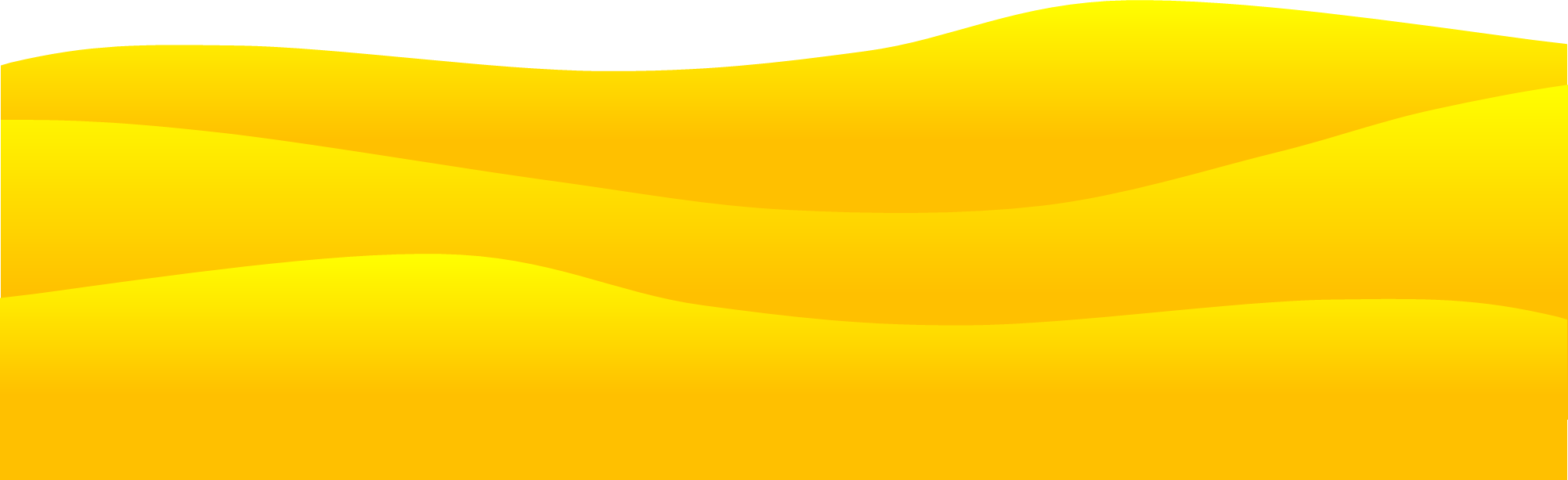 behind
A: Where’s the bookshop?
B: It’s _____ bakery.
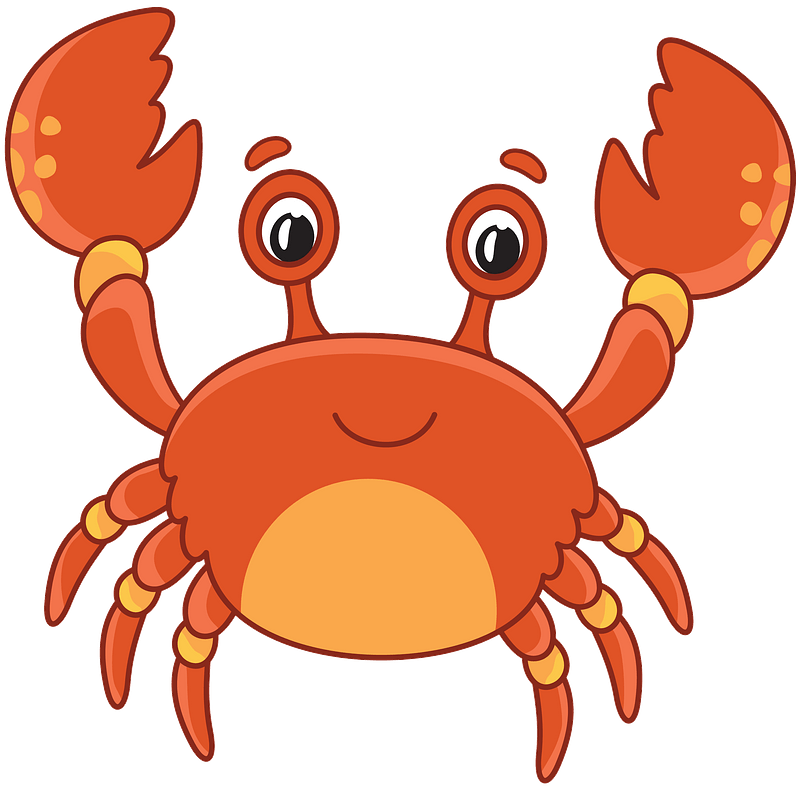 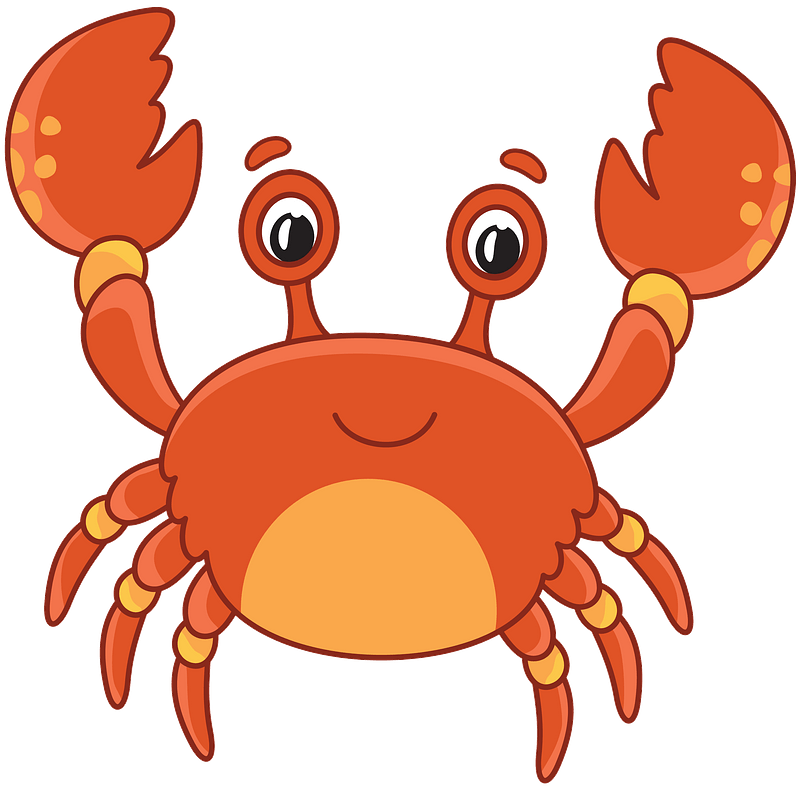 Next
Check
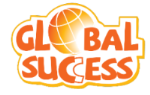 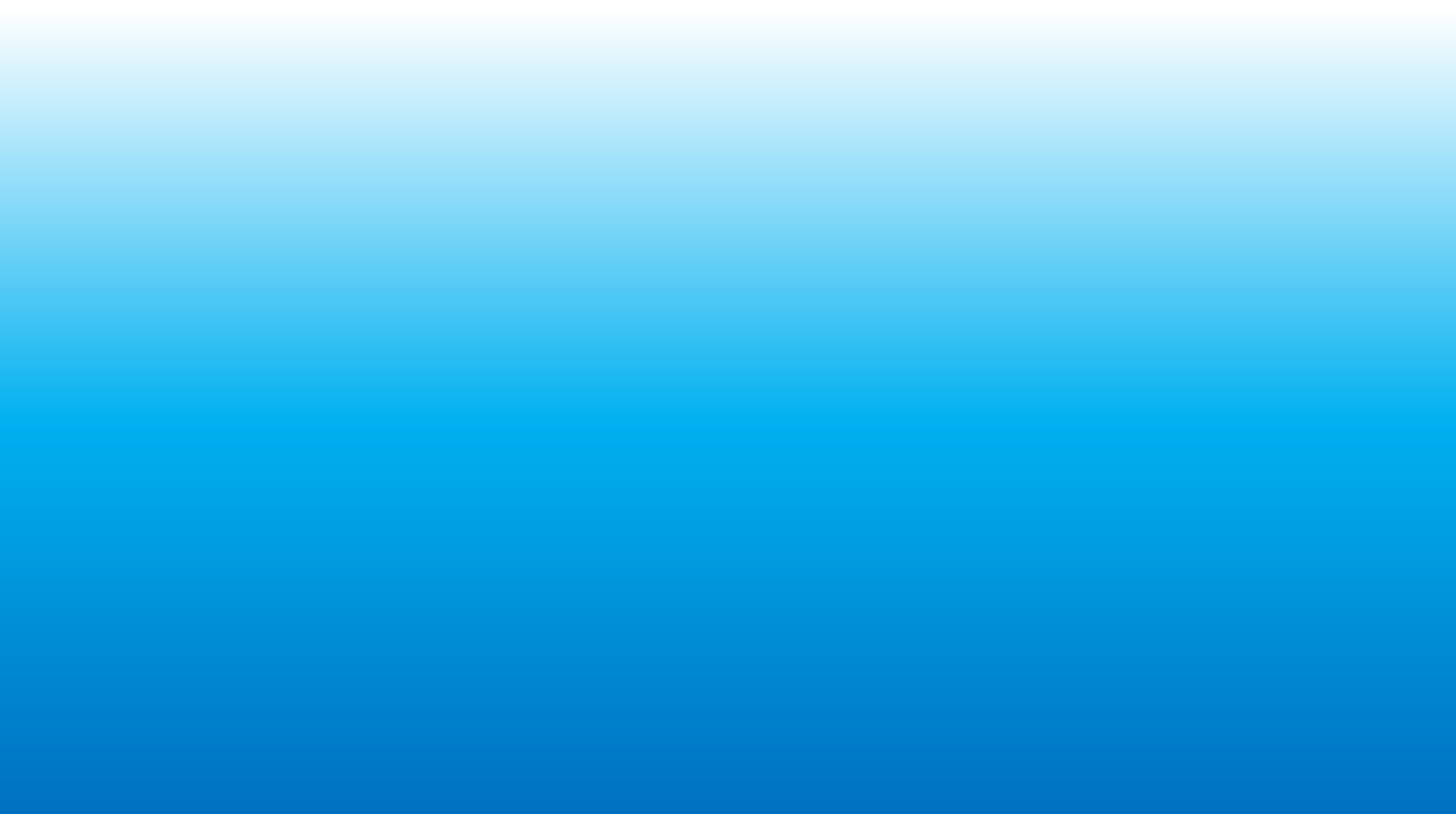 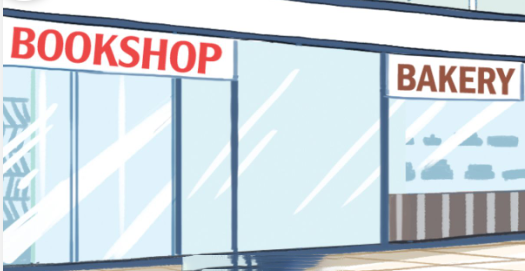 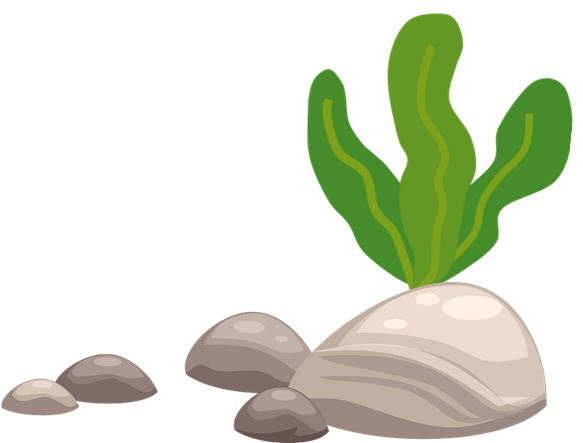 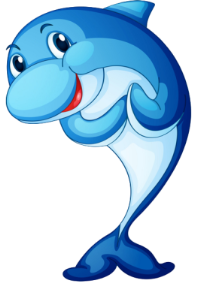 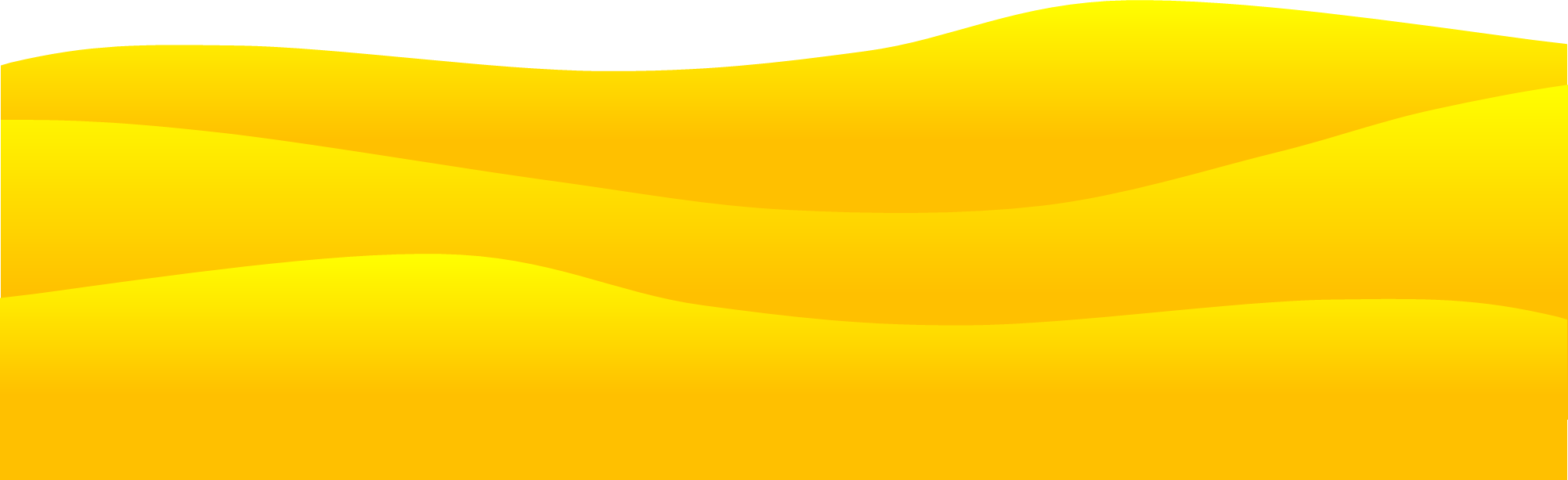 near
A: Where’s the bookshop?
B: It’s _____ bakery.
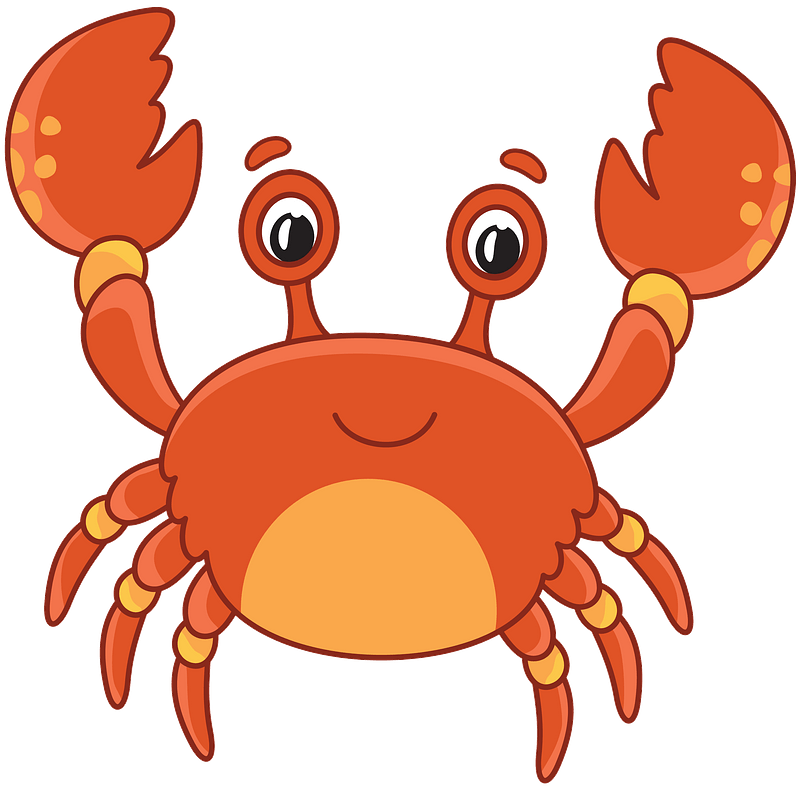 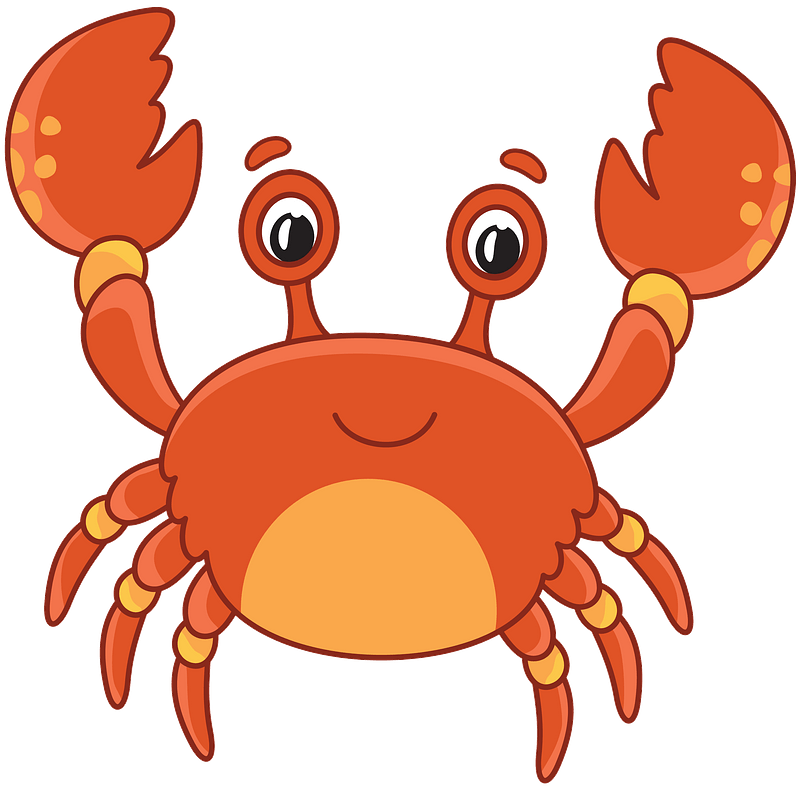 Next
Check
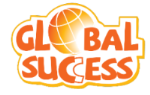 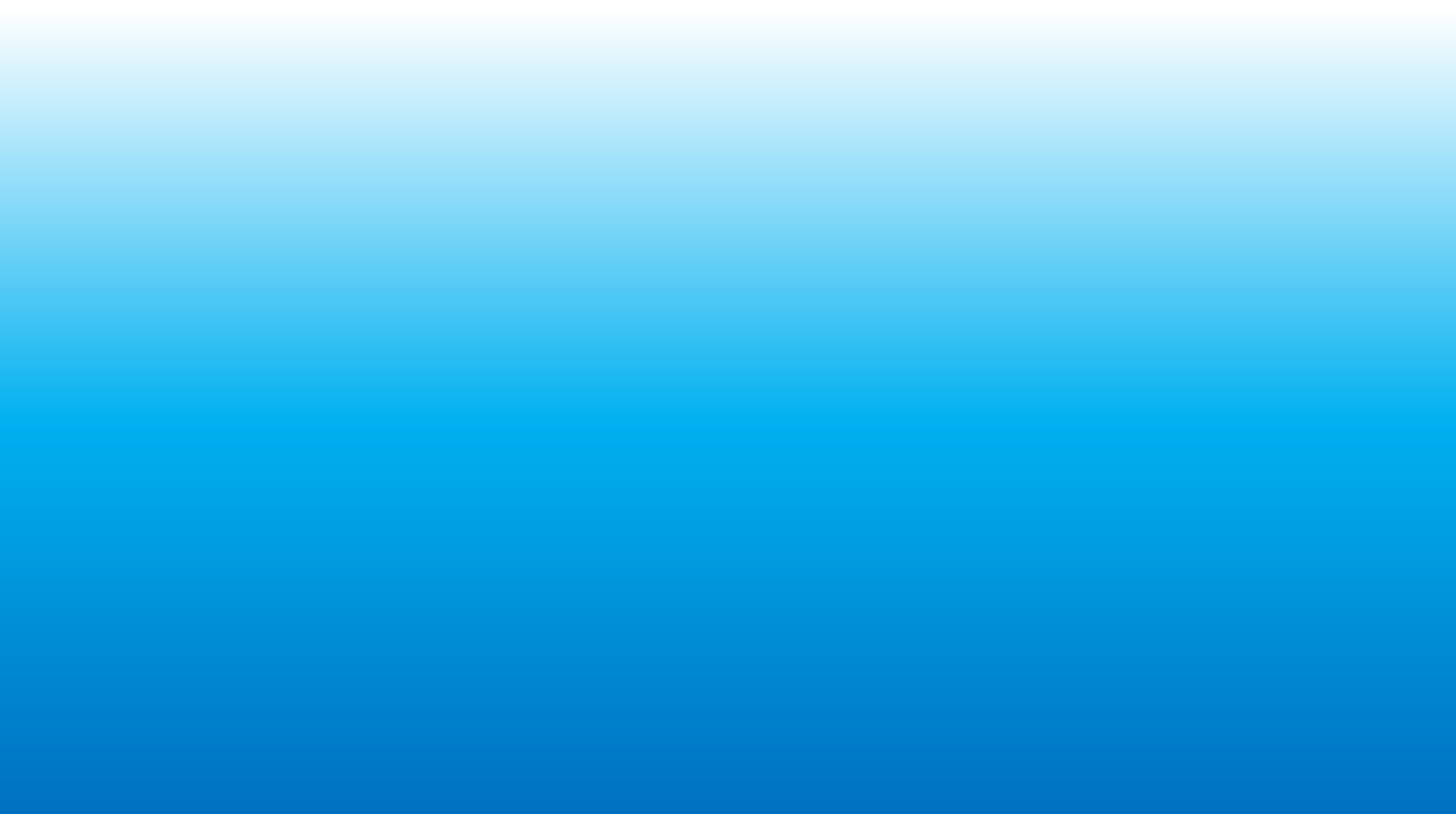 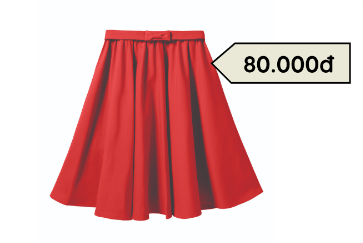 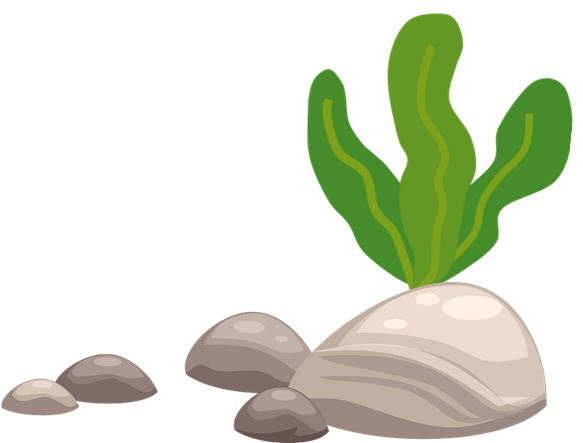 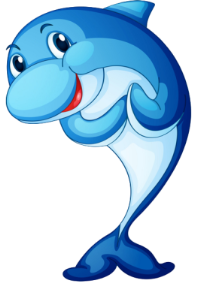 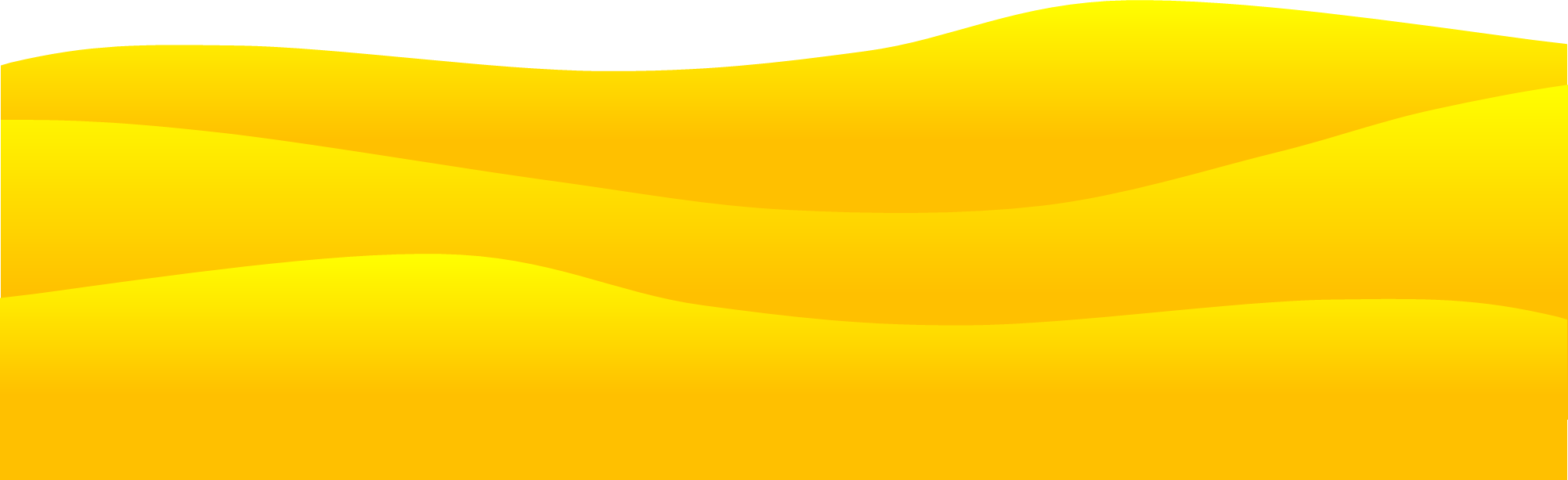 skirt
A: How much is the _____?
B: It’s eighty thousand dong.
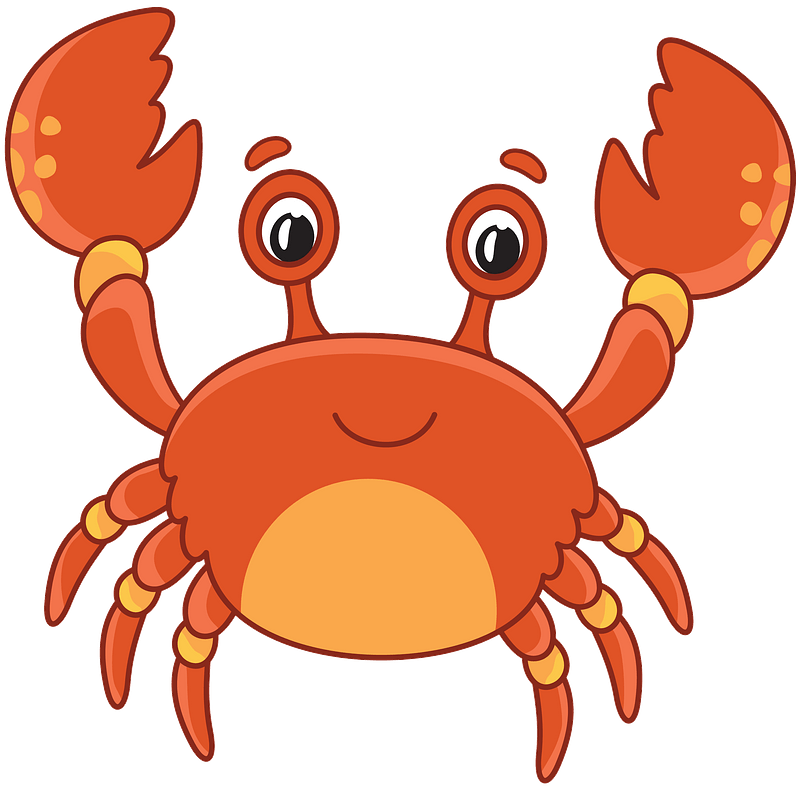 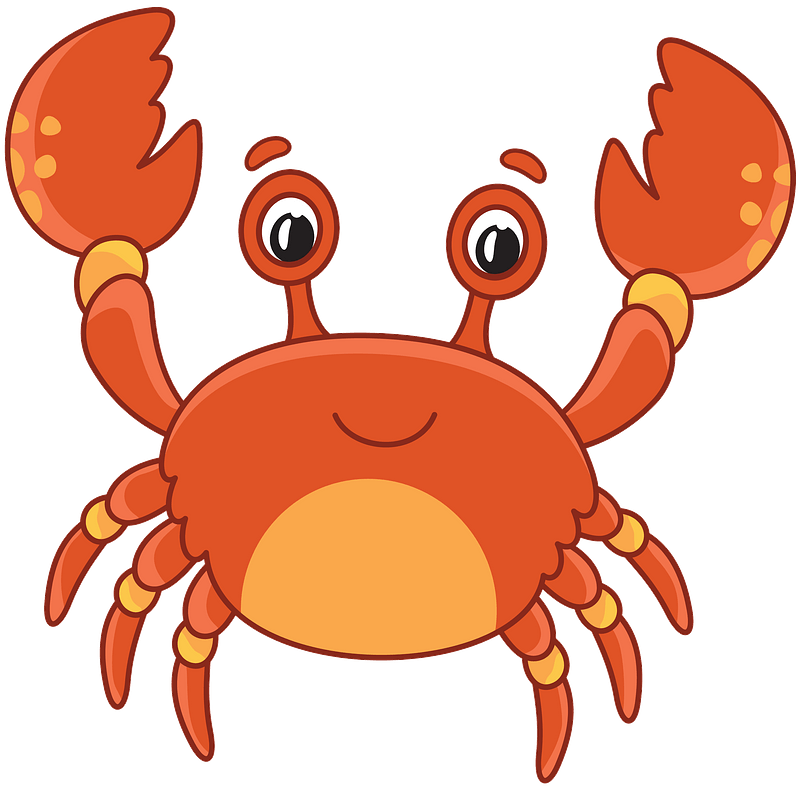 Next
Check
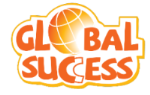 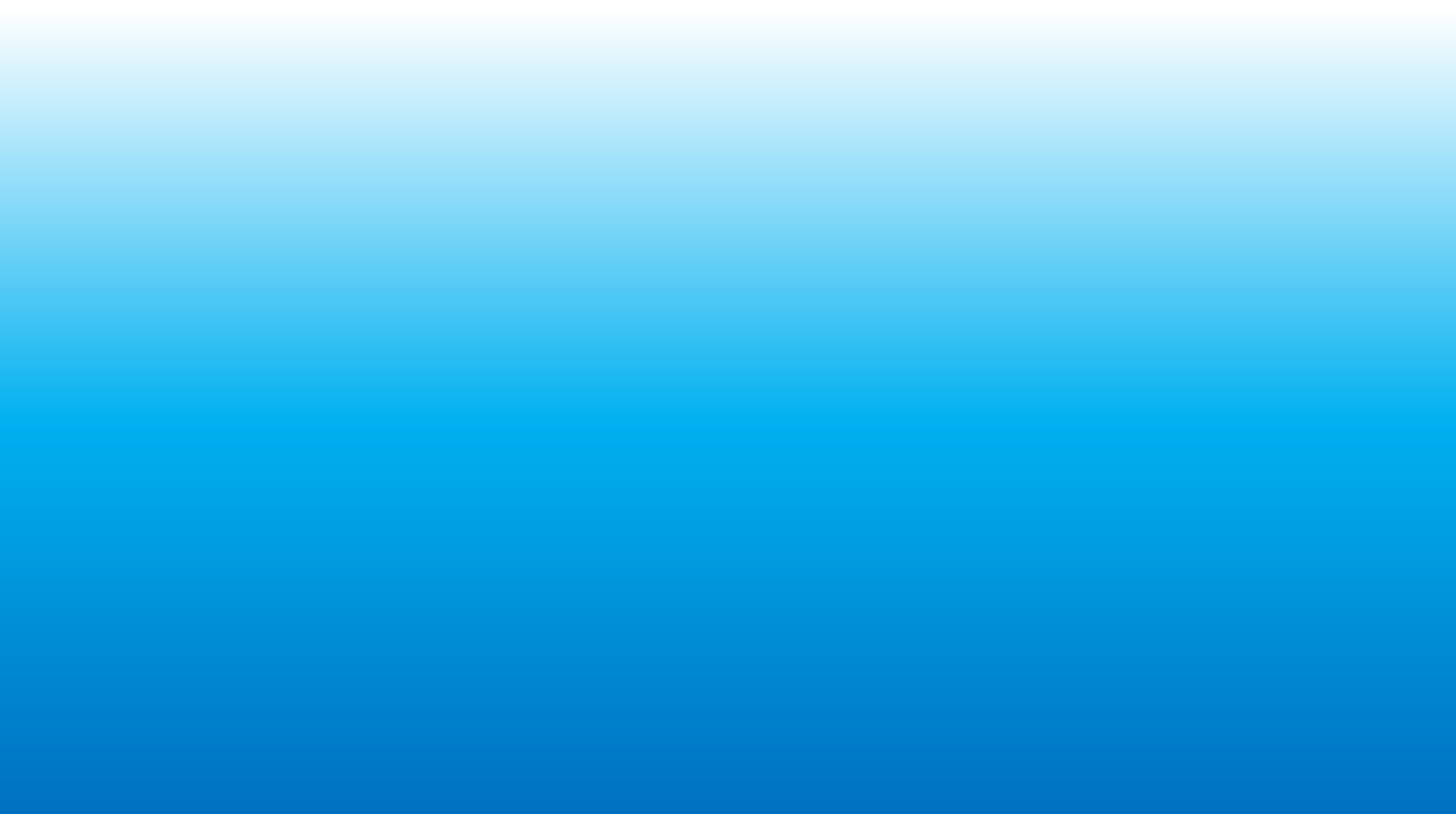 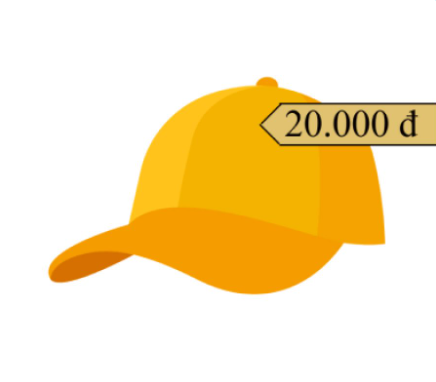 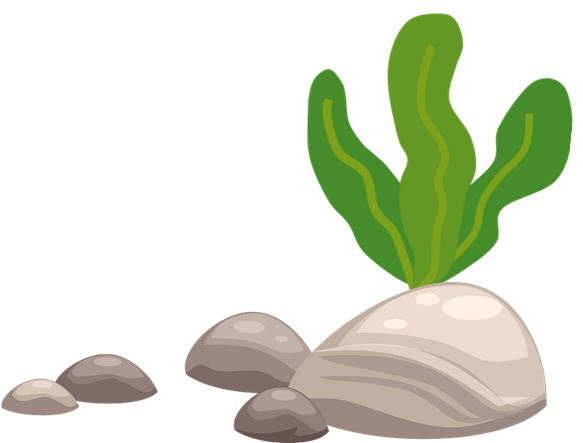 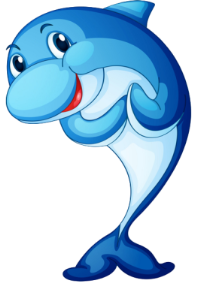 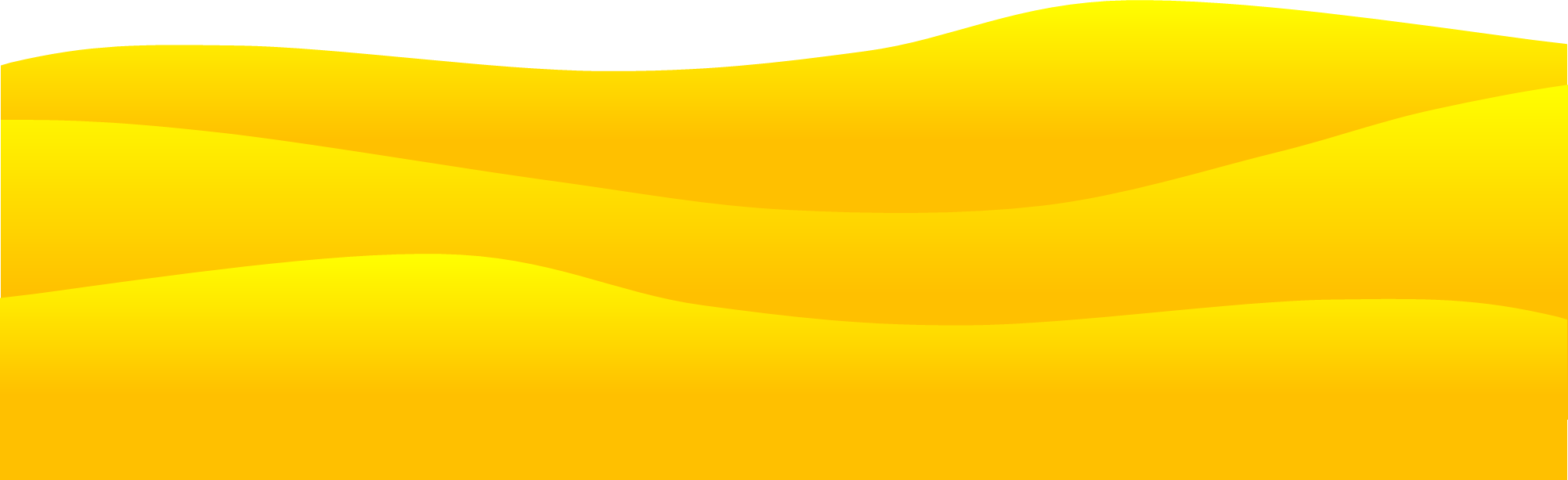 A: How much is the hat?
B: It’s twenty ___________.
thousand dong
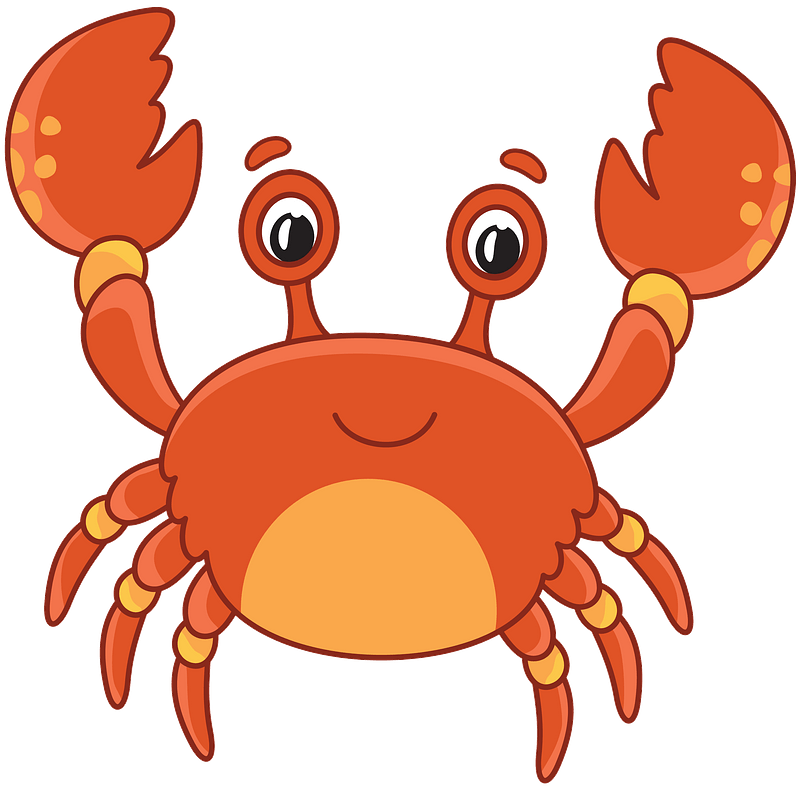 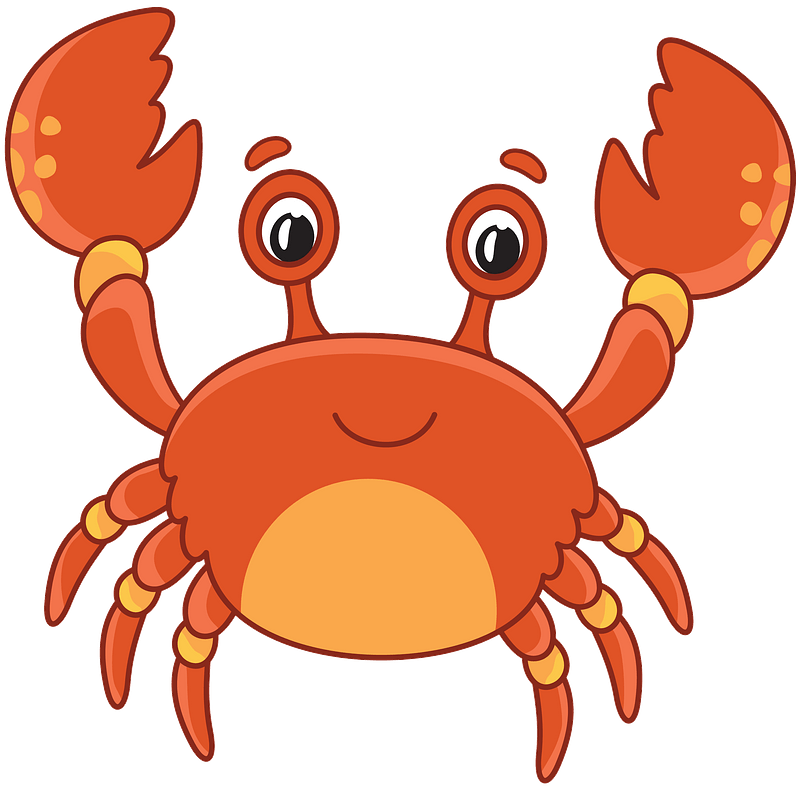 Next
Check
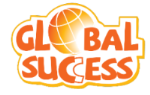 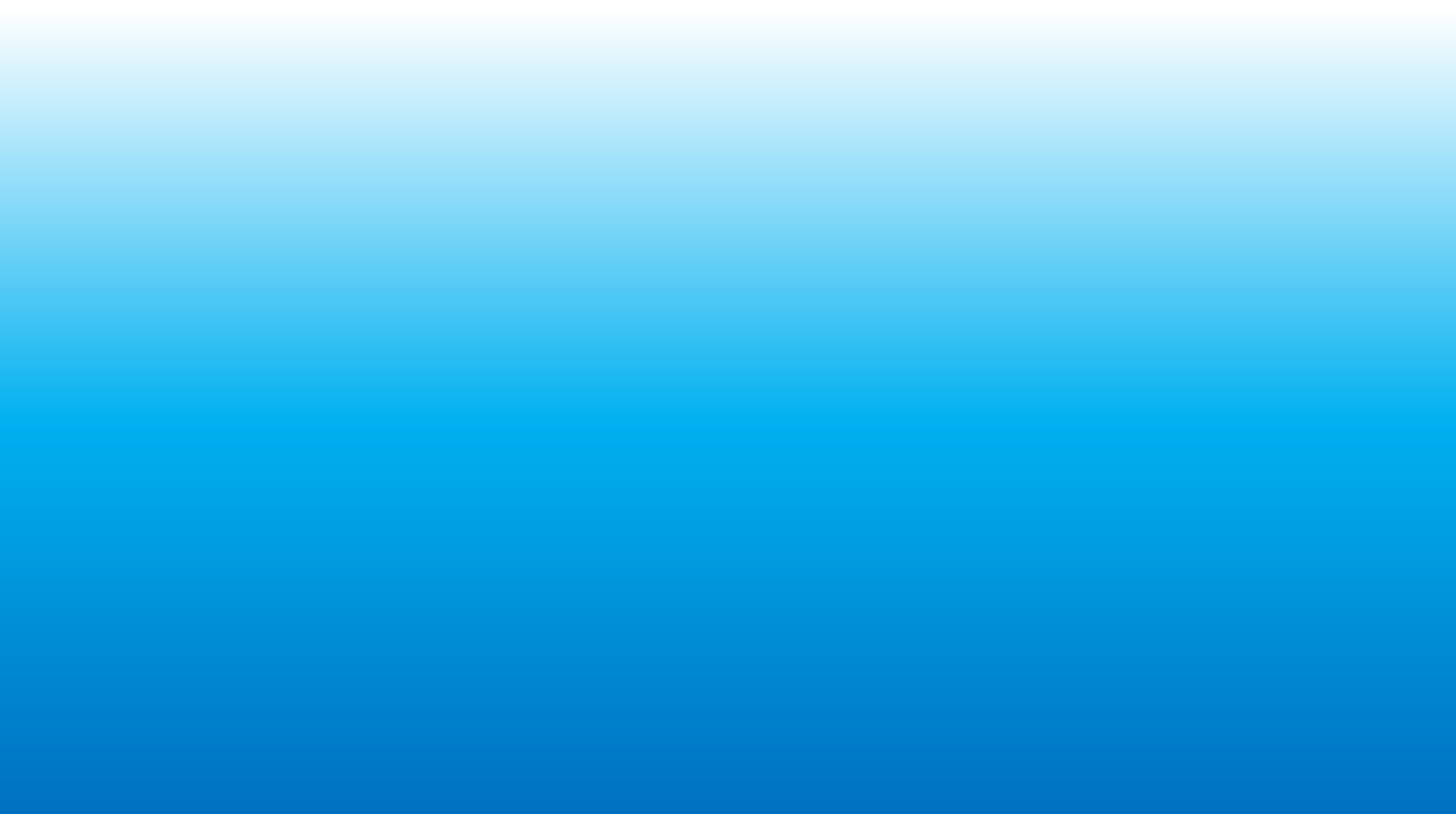 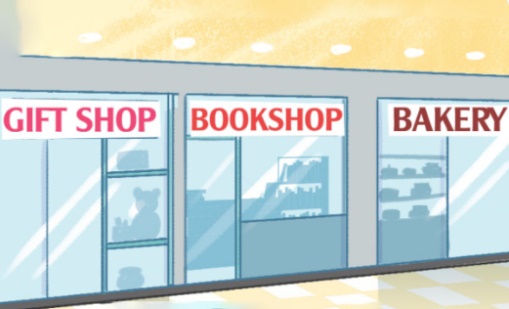 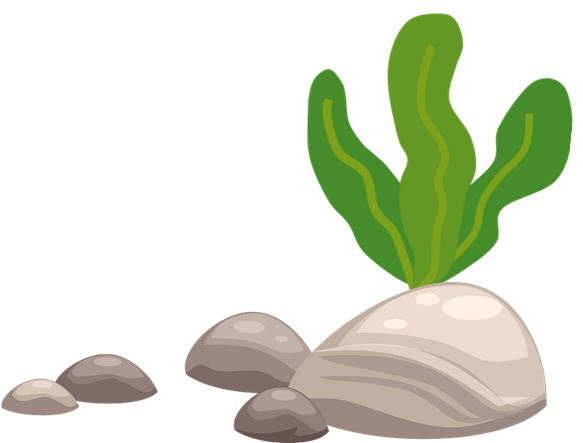 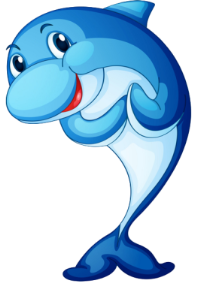 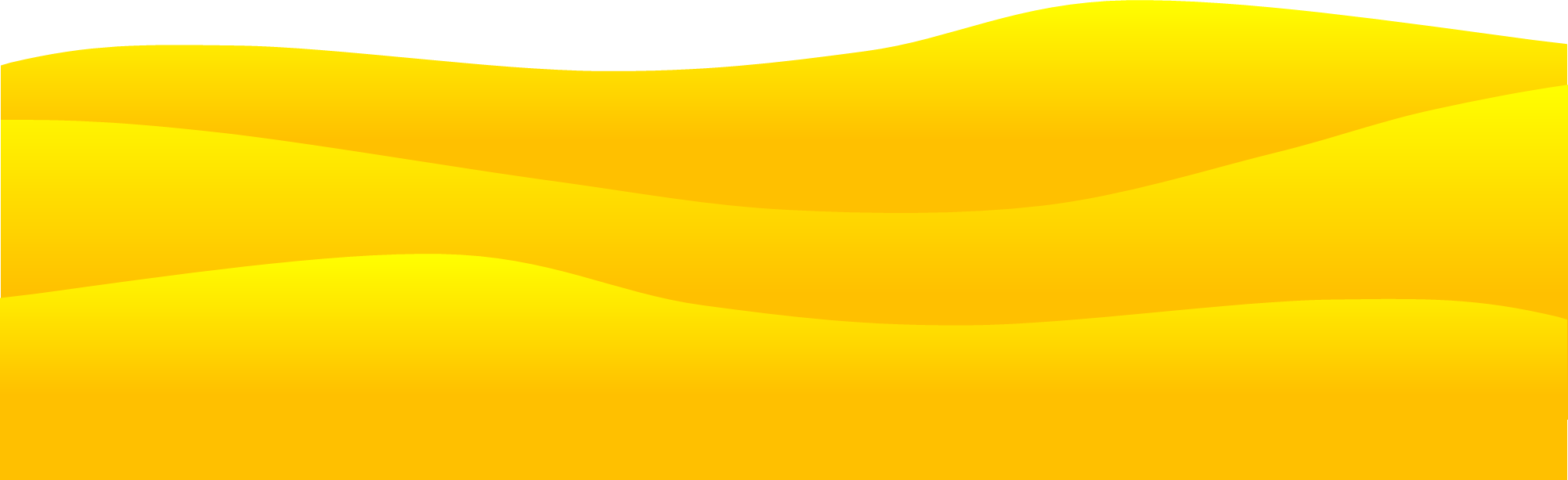 Where
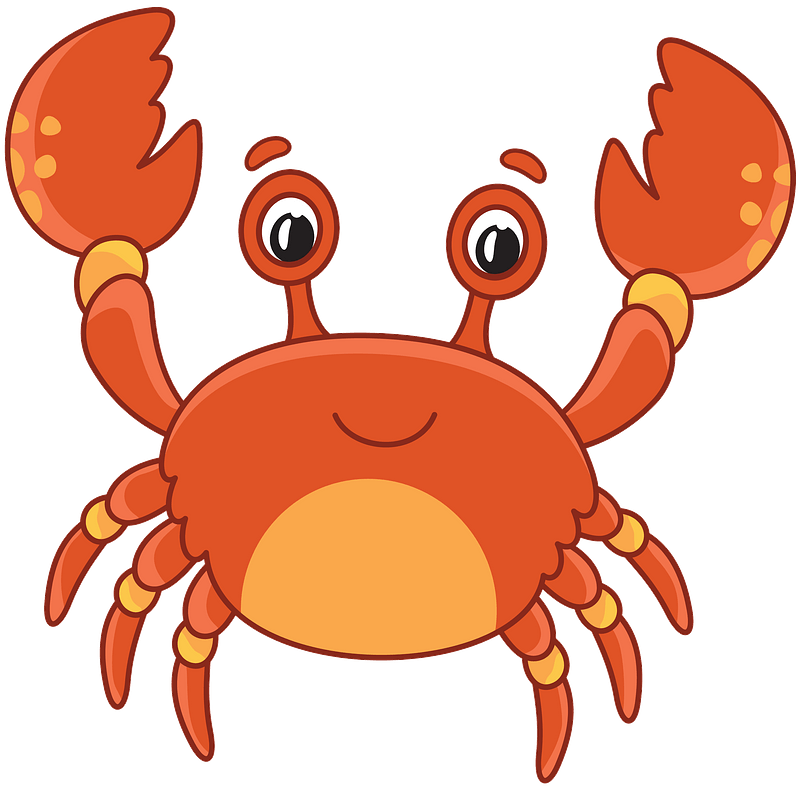 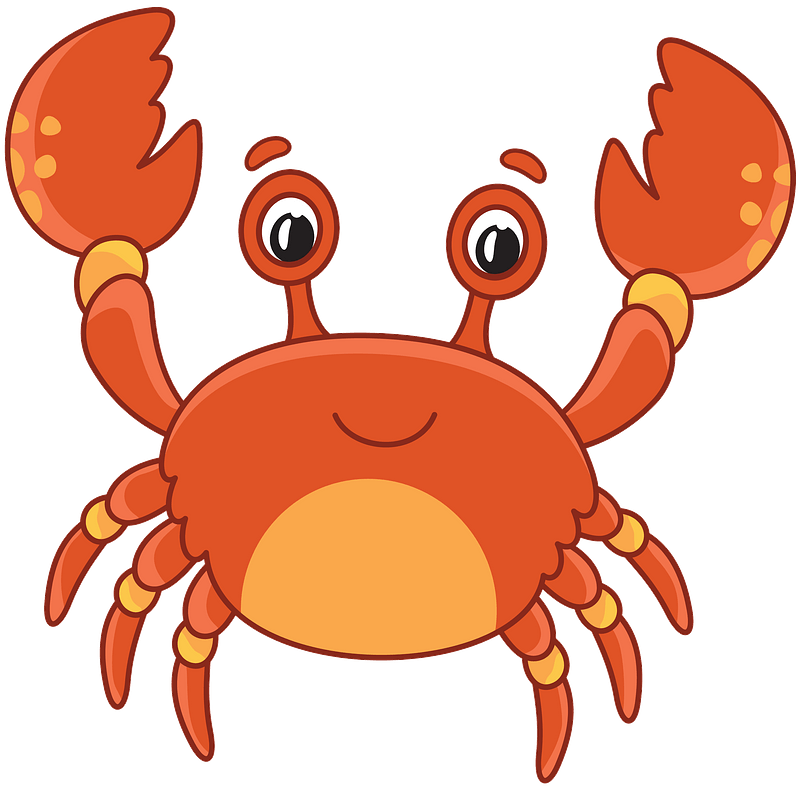 A: _______’s the bookshop?
B: It’s between the gift shop and the bakery.
Next
Check
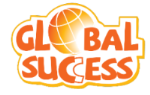 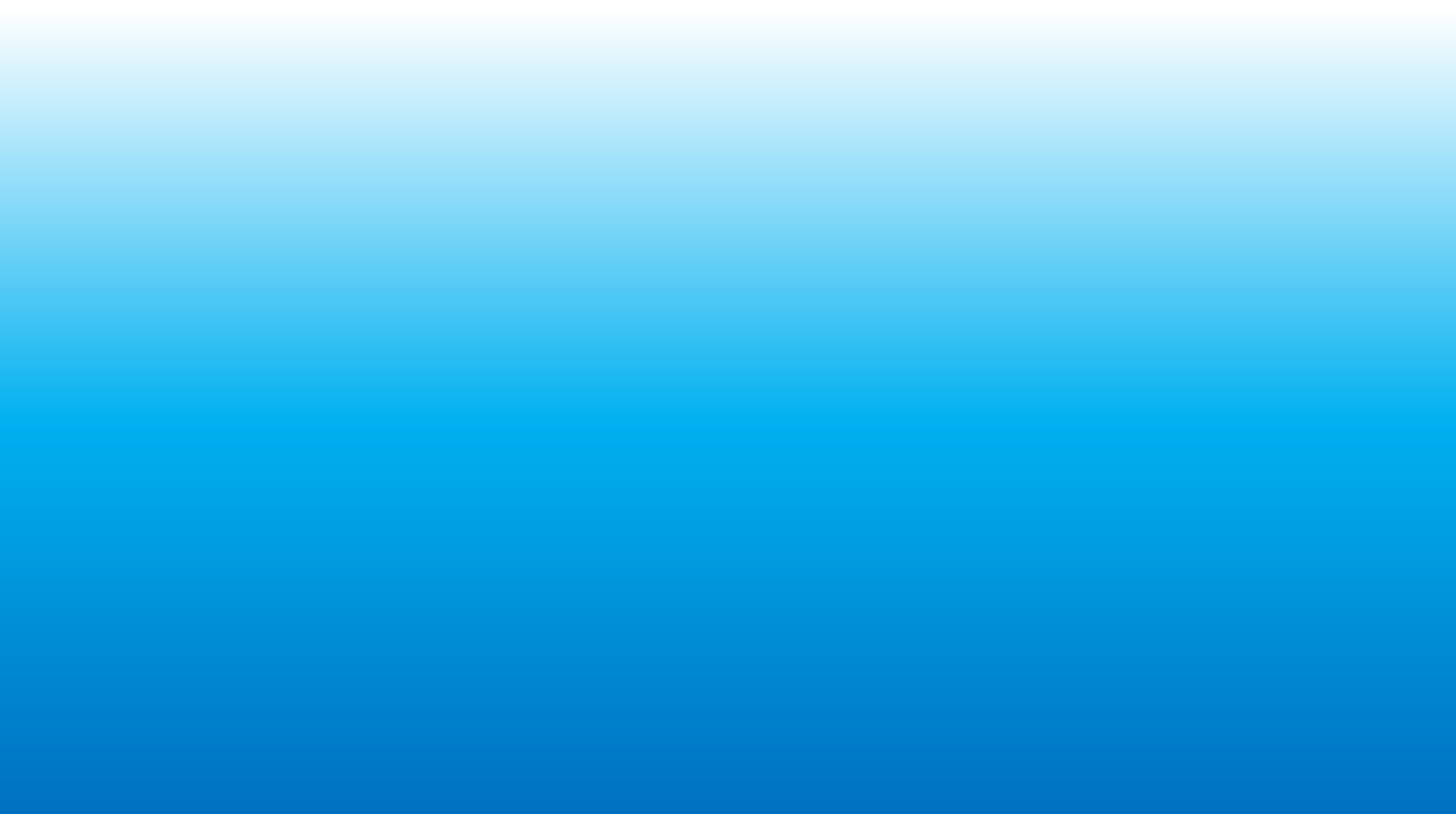 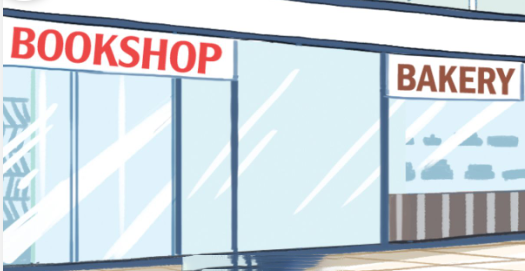 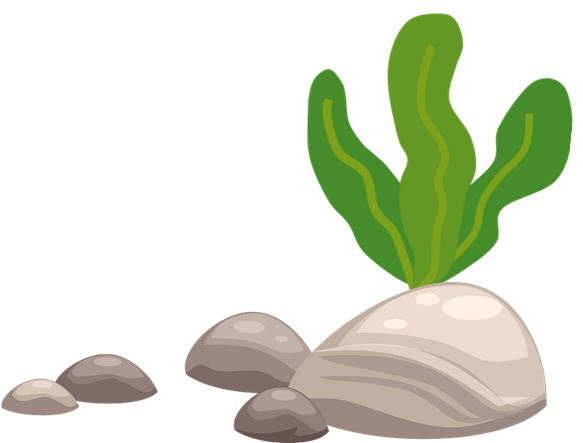 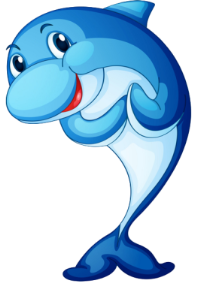 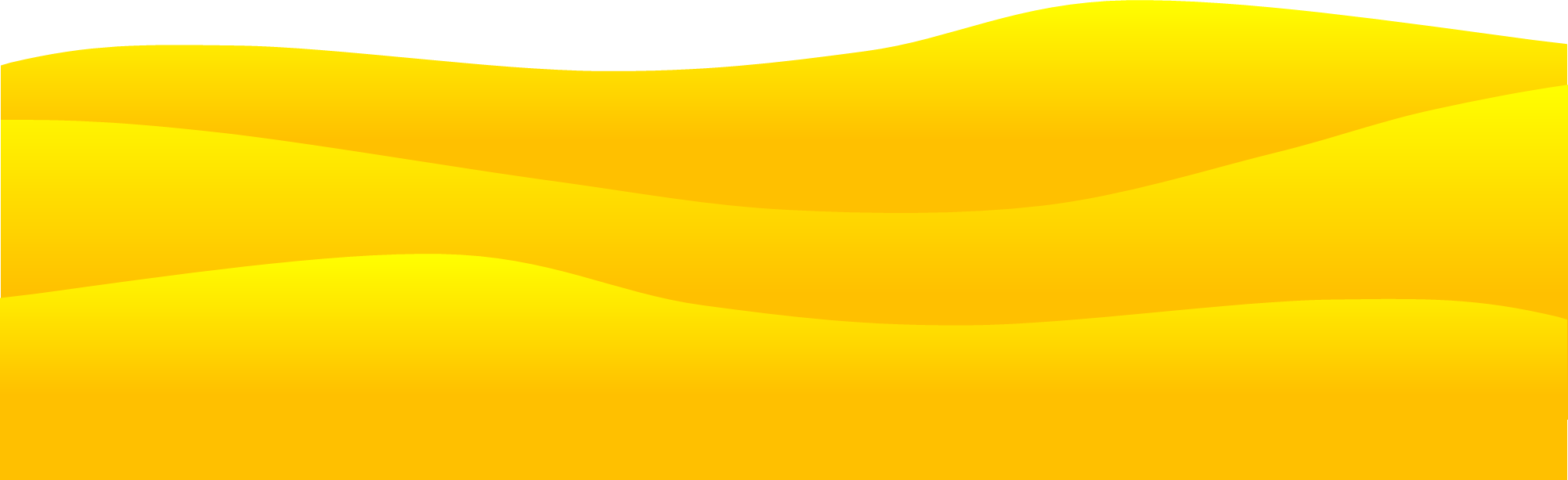 A: __________
B: It’s near the bookshop.
Where’s the bakery?
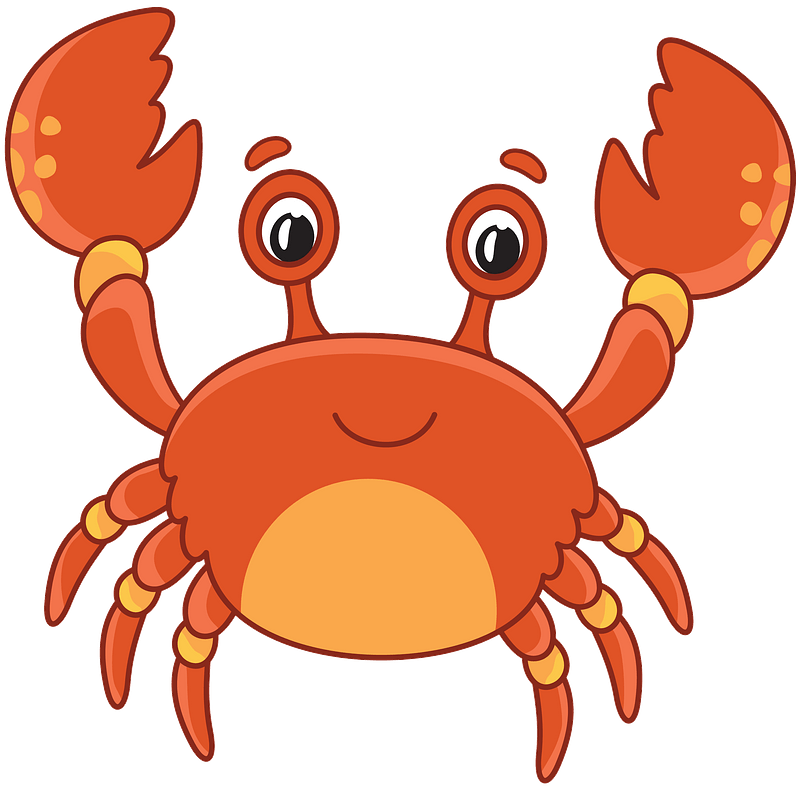 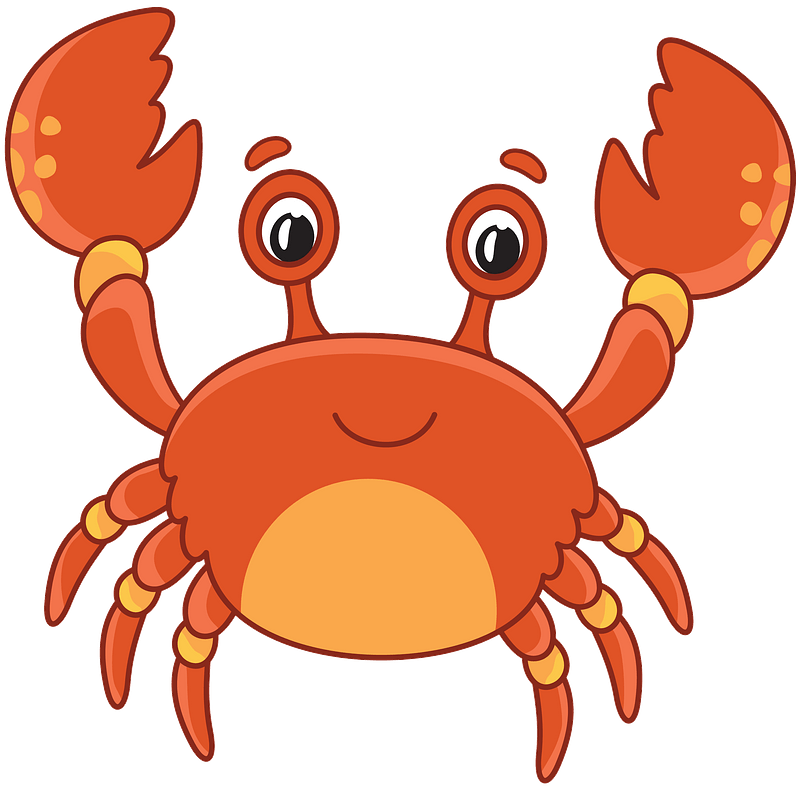 Next
Check
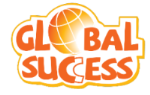 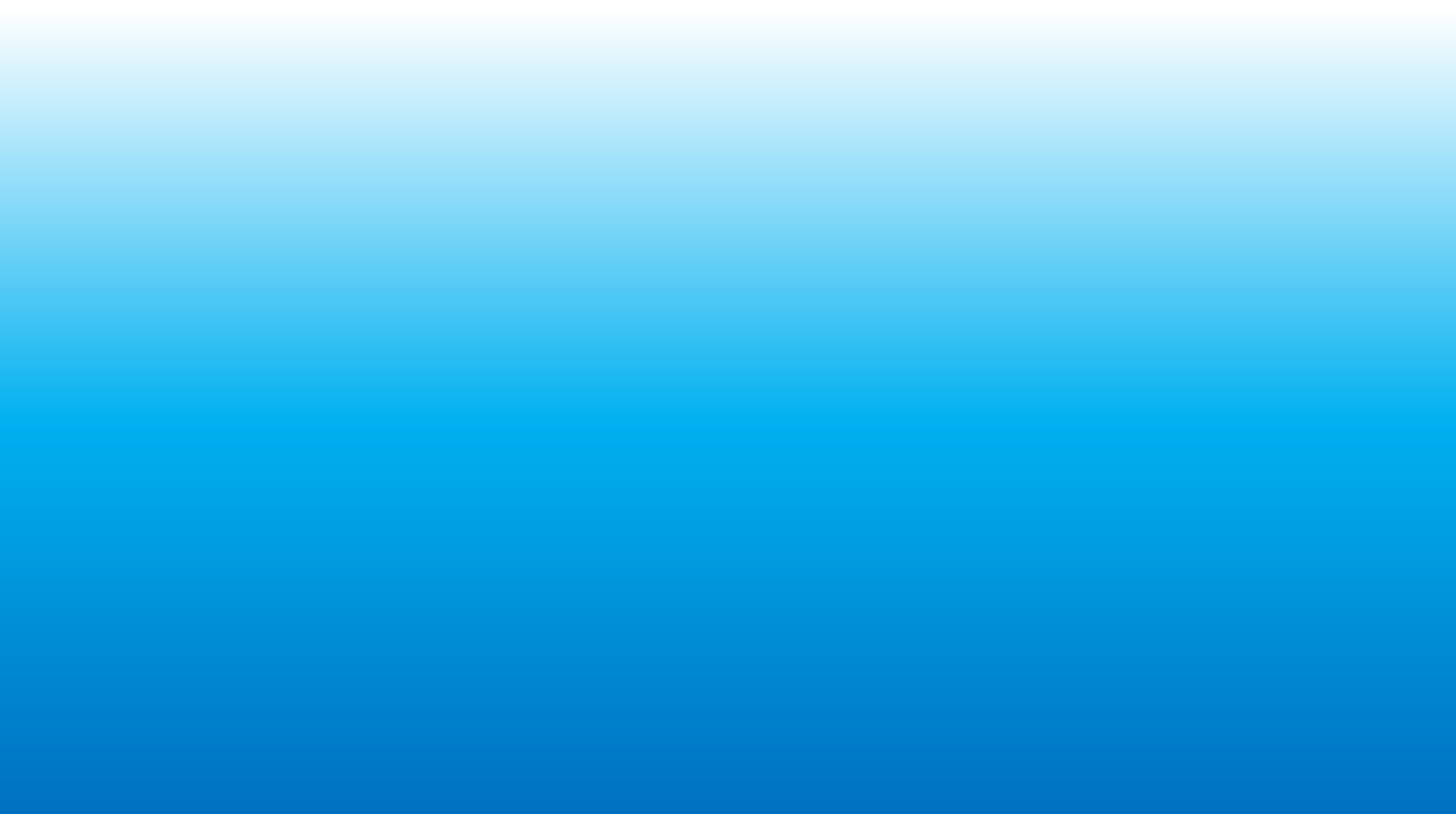 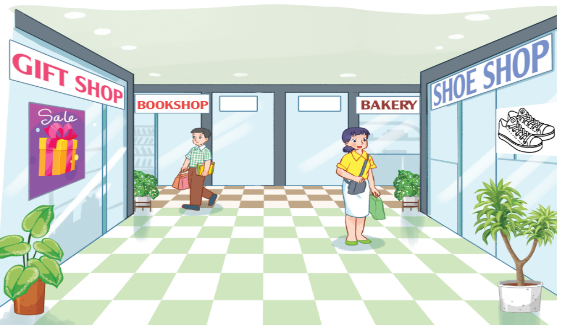 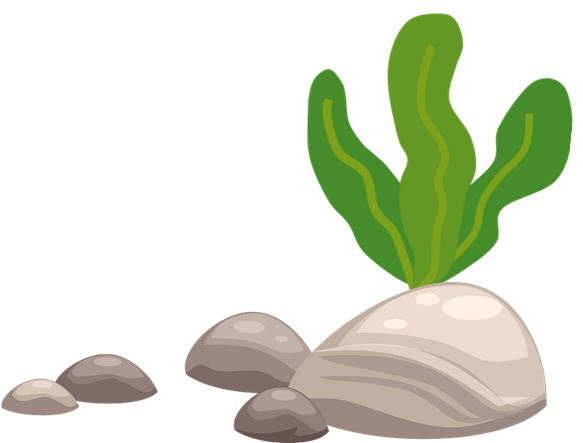 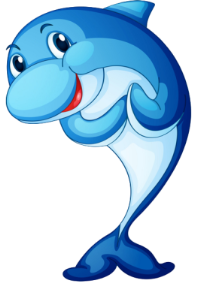 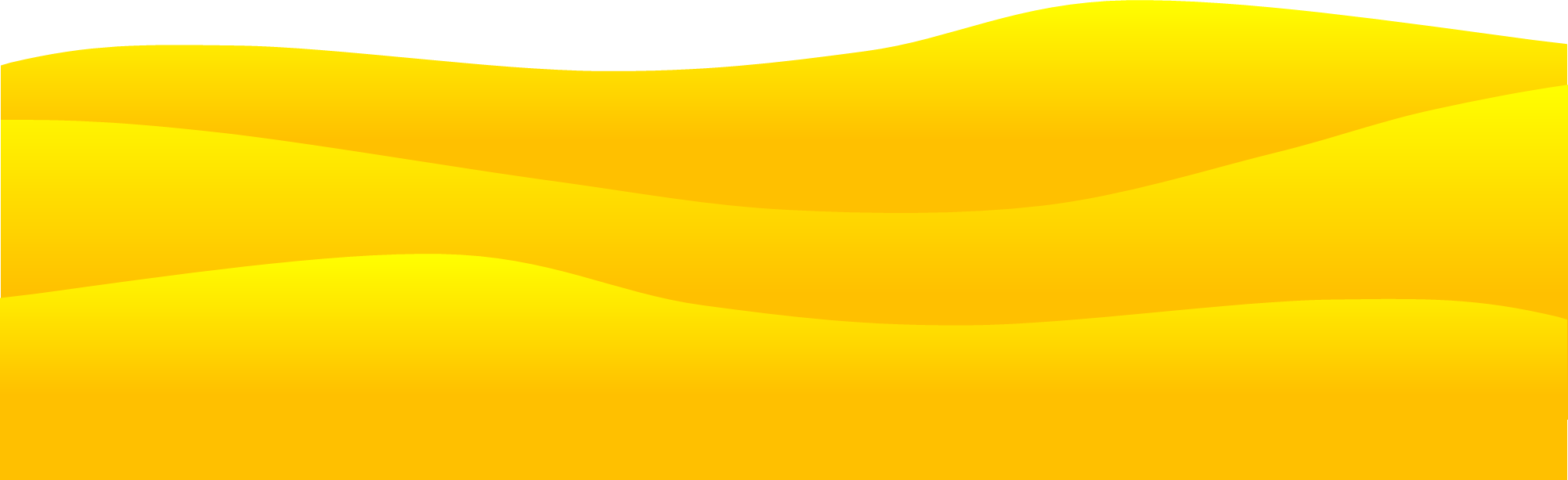 gift shop
A: Where’s the shoe shop?
B: It’s opposite the ______.
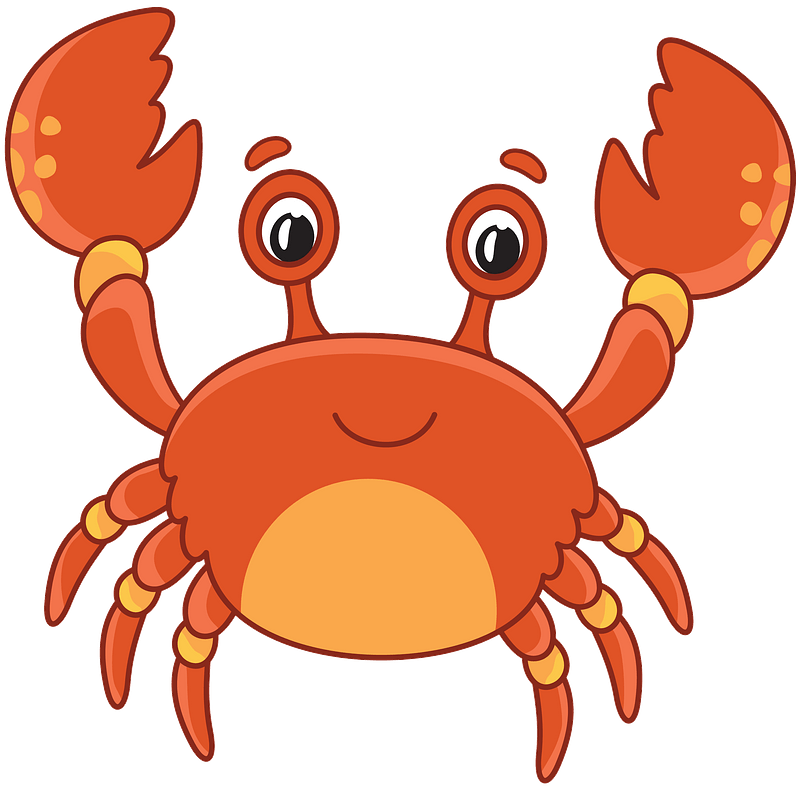 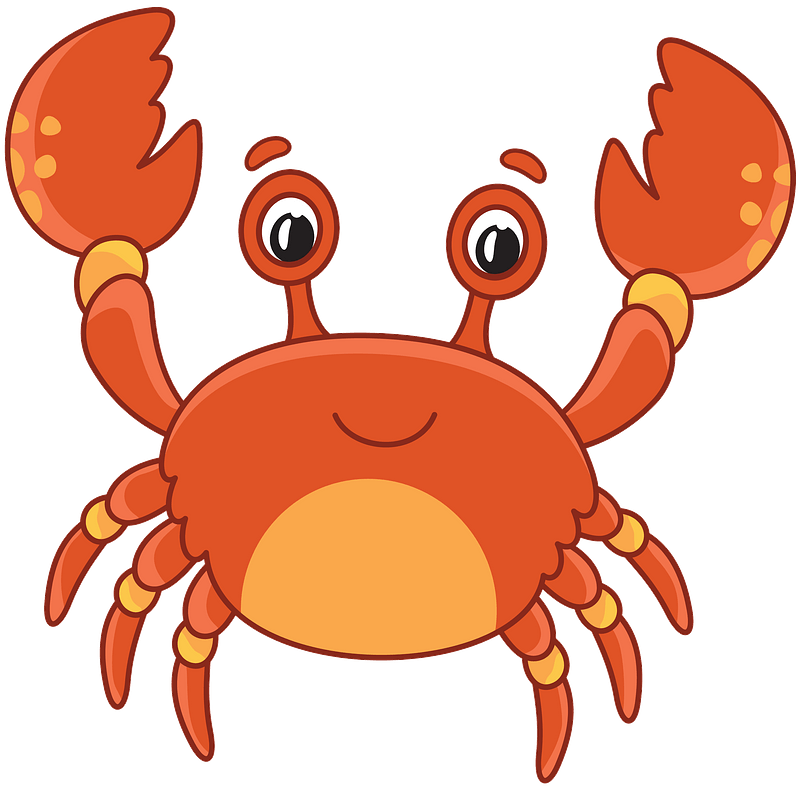 Next
Check
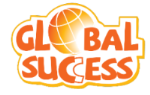 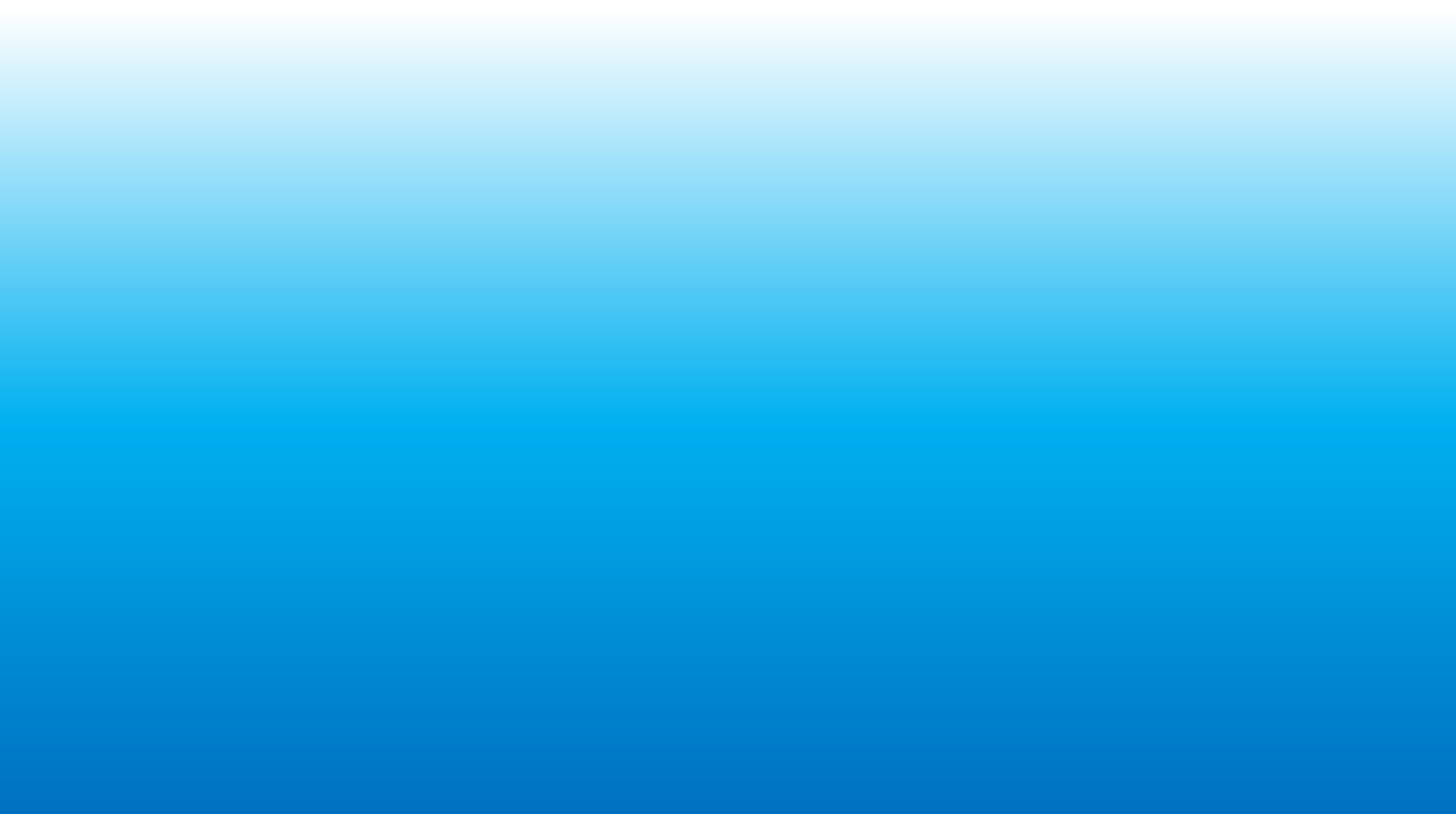 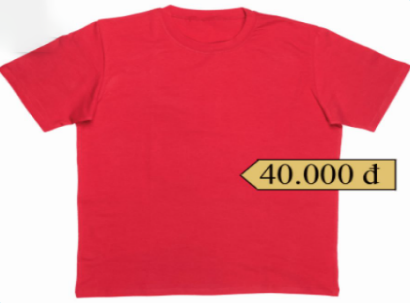 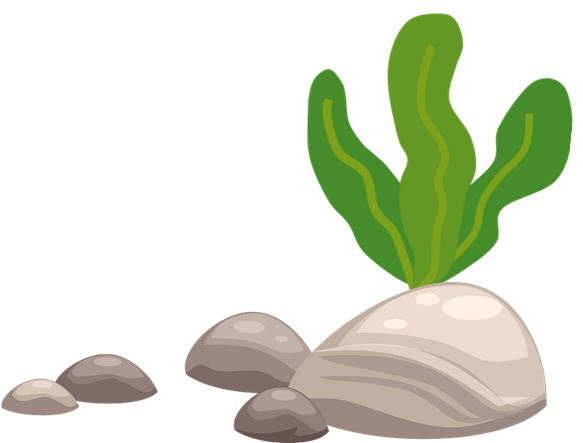 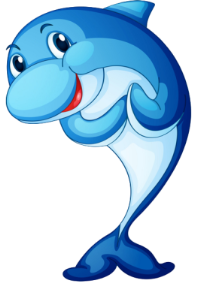 T-shirt
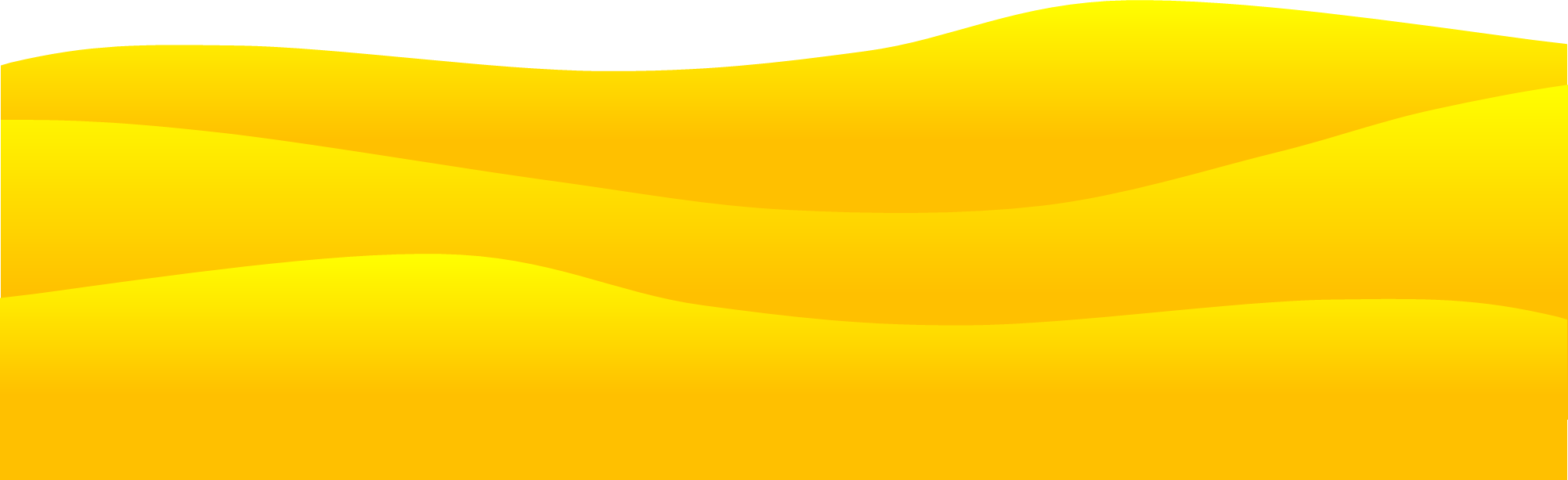 How much is the _____?It’s forty thousand dong.
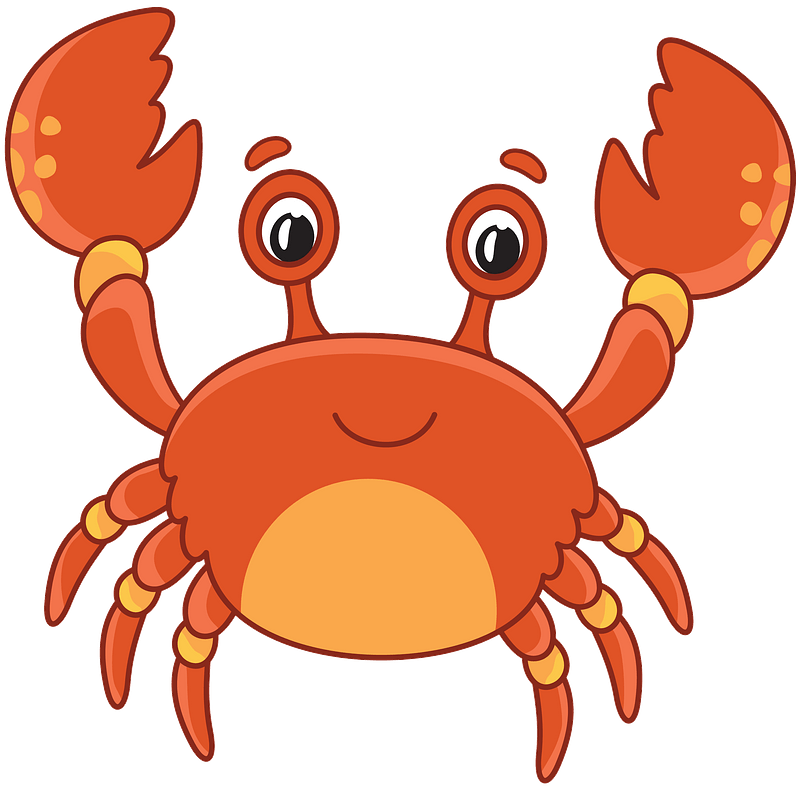 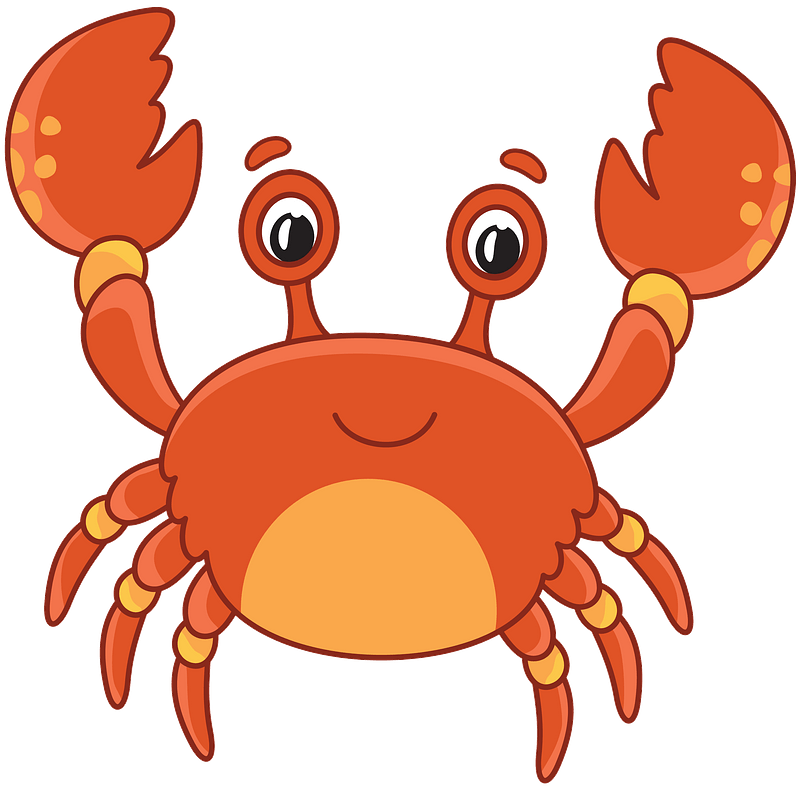 Next
Check
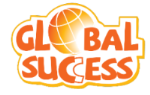 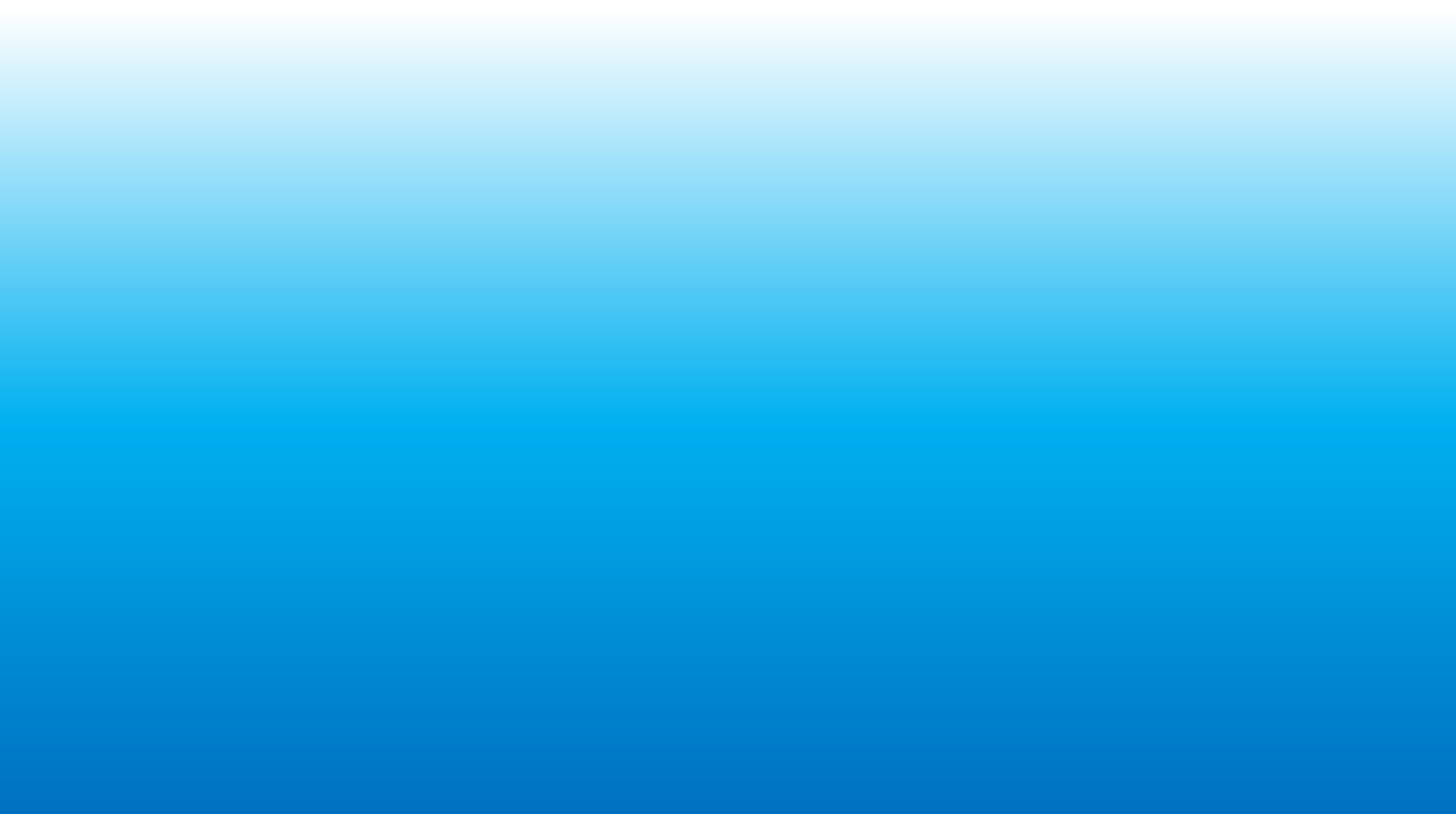 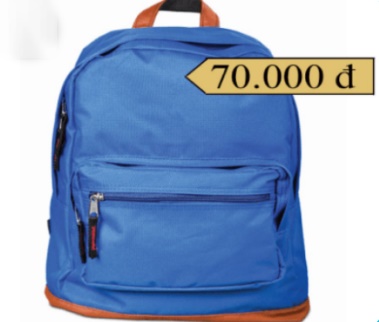 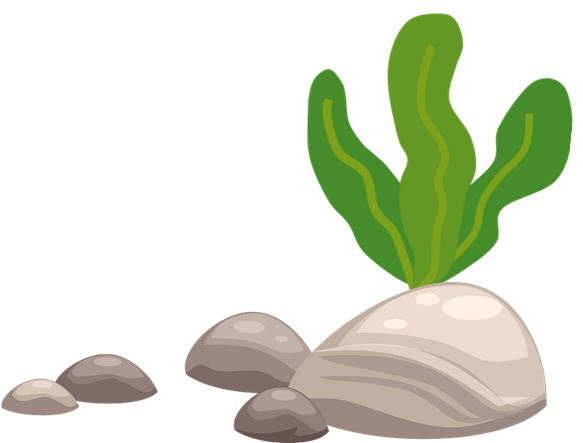 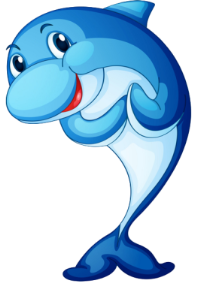 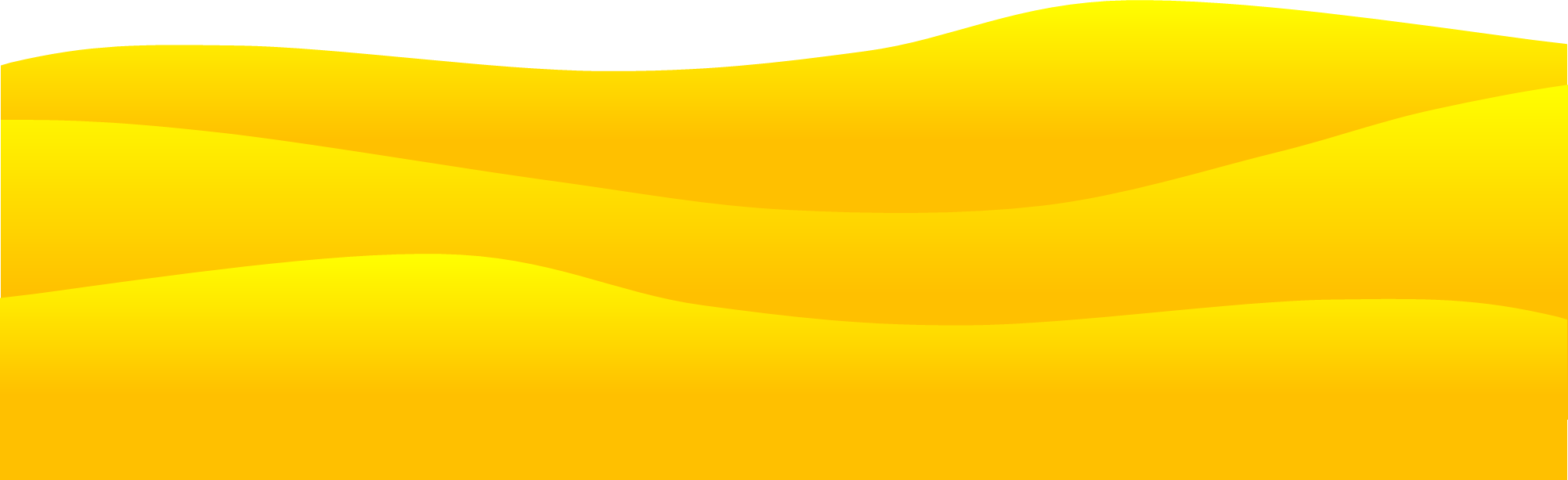 A: _______________________
B: It’s seventy thousand ____ .
How much is the school bag?
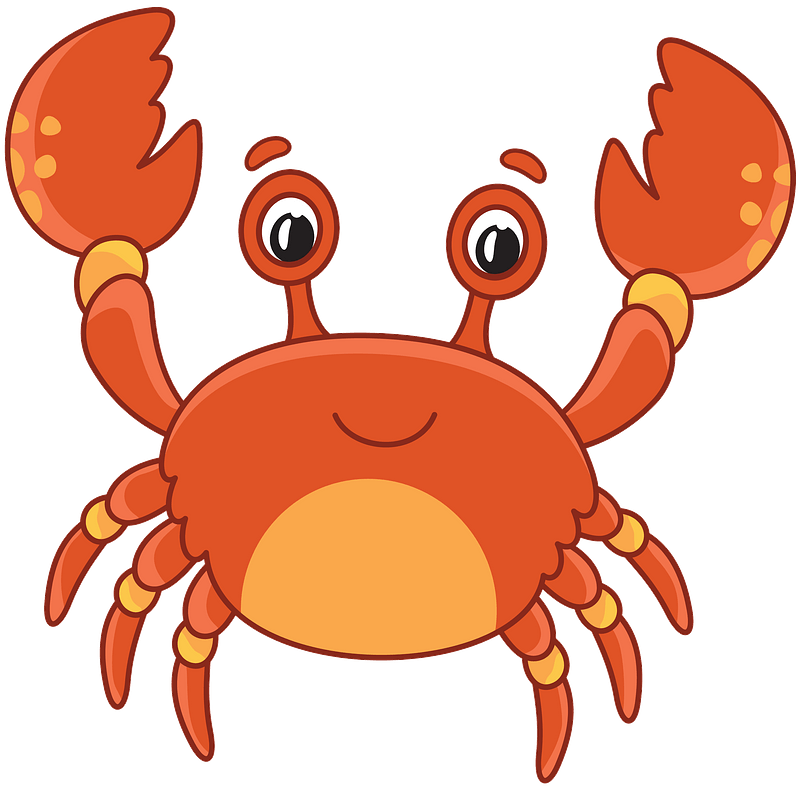 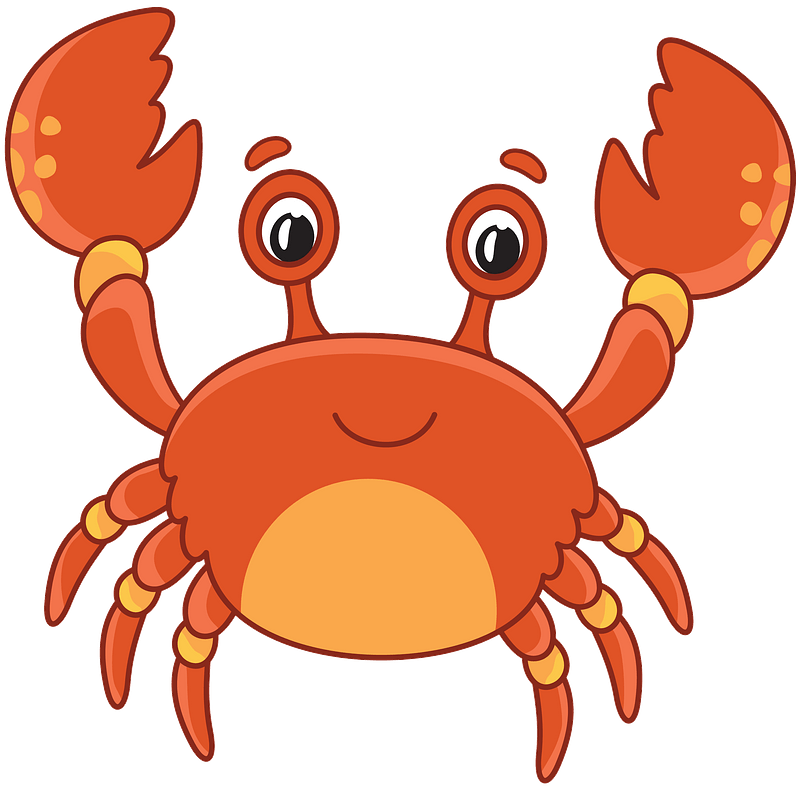 Next
Check
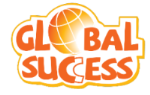 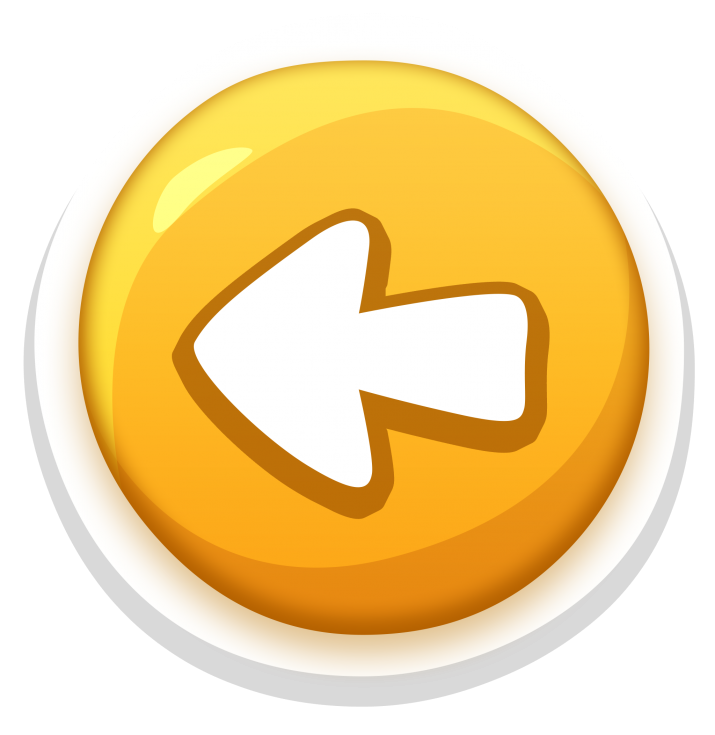 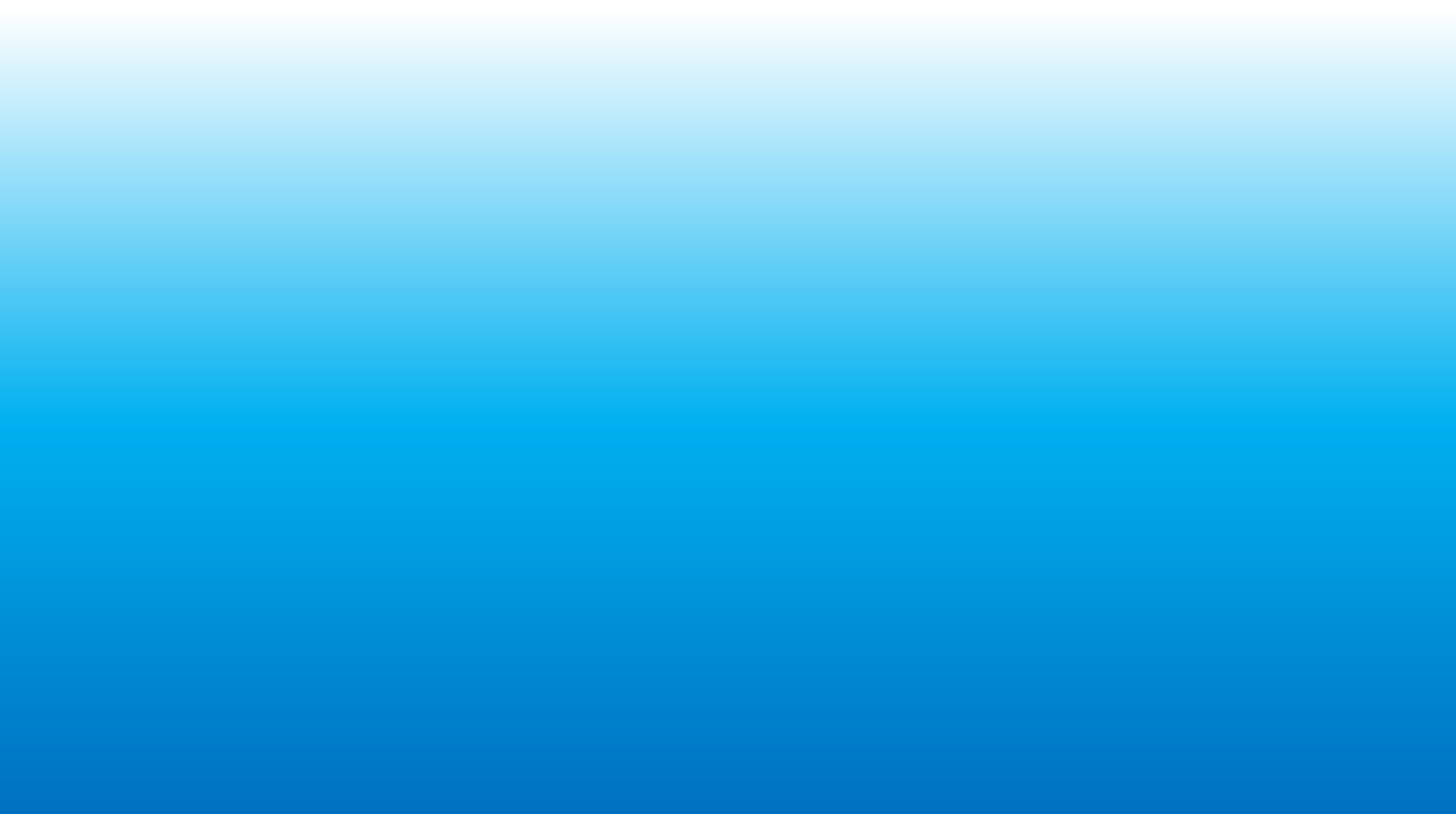 Goodjob!
Exit
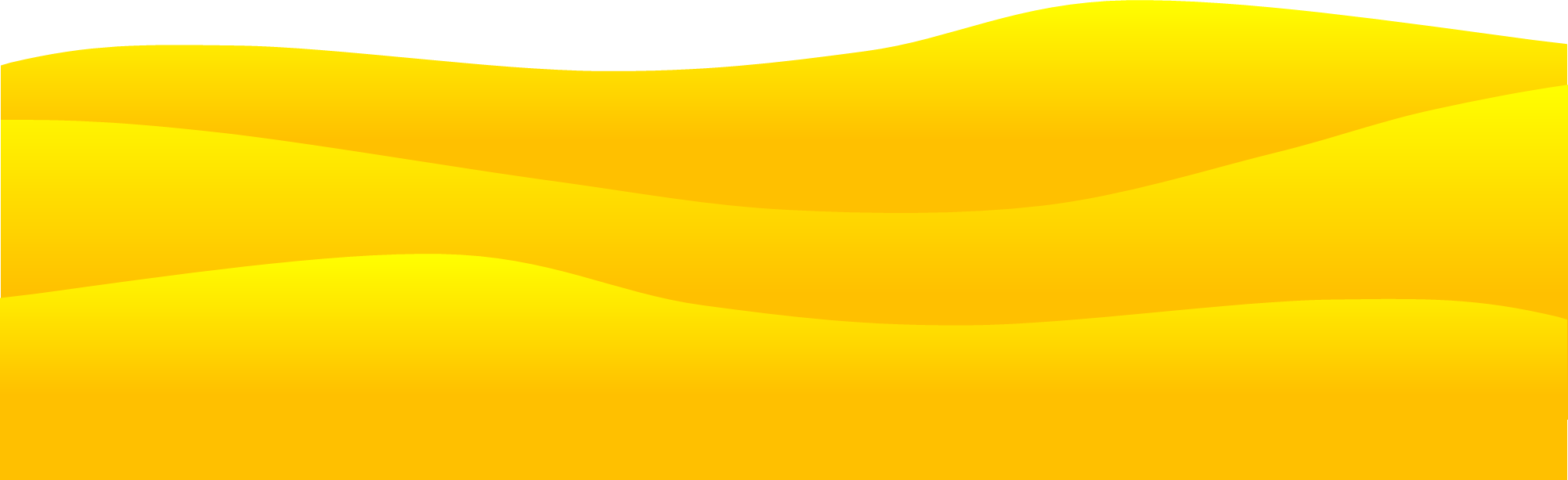 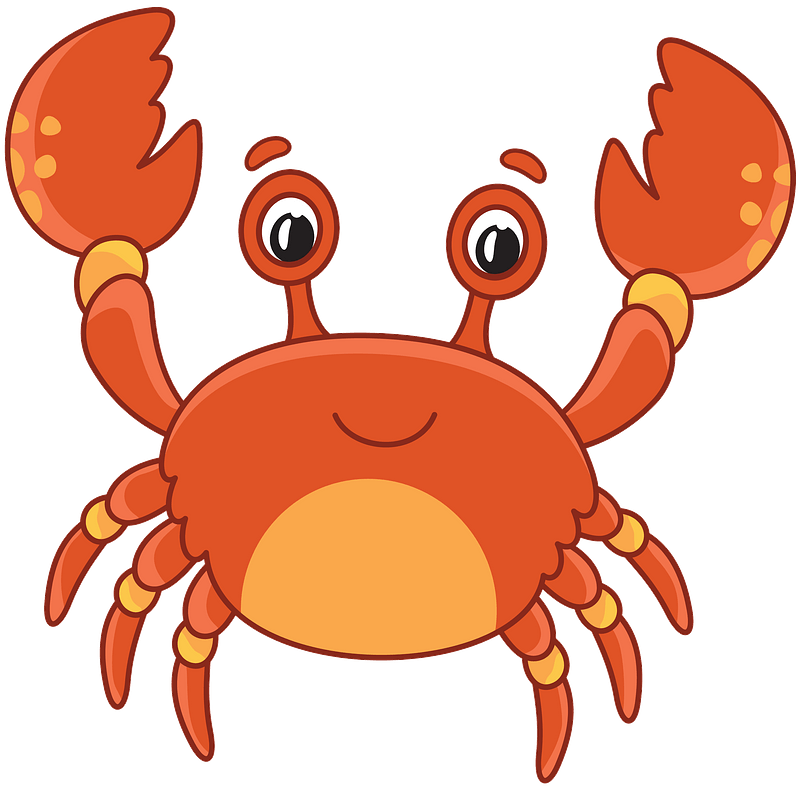 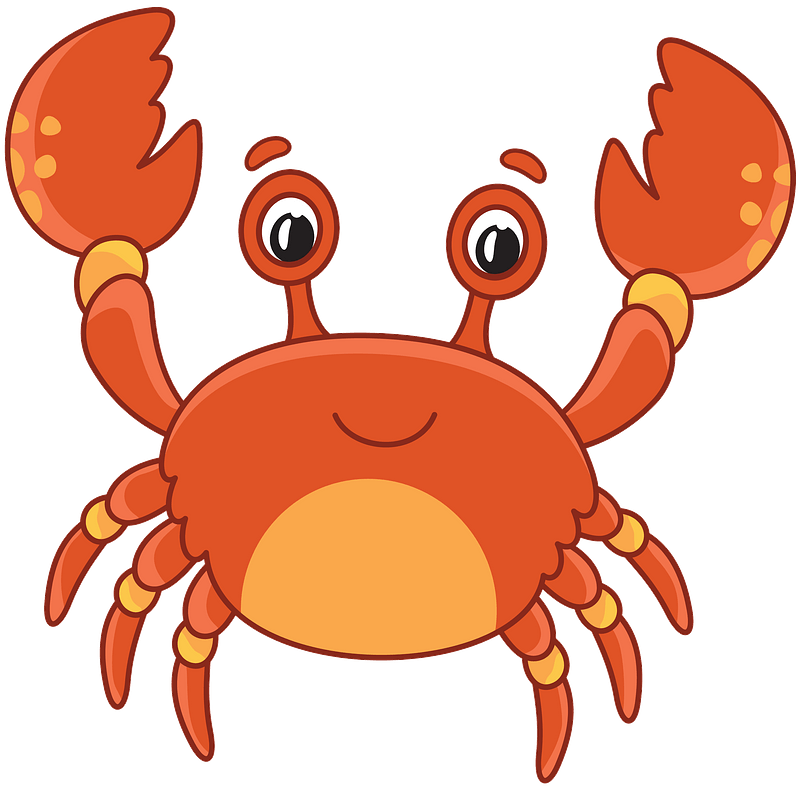 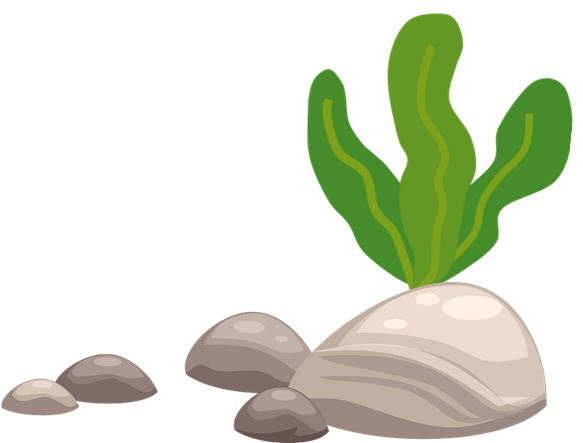 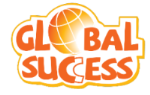 Contents
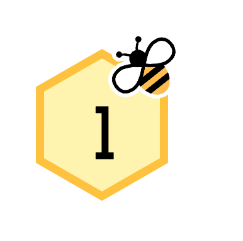 Listen and repeat.
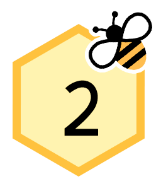 Listen and circle.
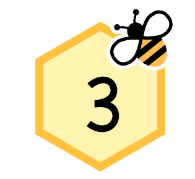 Let’s chant.
1. Listen and repeat.
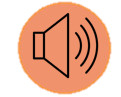 be‘hind
The bakery is be‘hind the bookshop.
be‘tween
The bakery is be‘tween the bookshop and the sports shop.
Click on the letters / words / sentences to listen again.
2. Listen and circle.
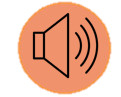 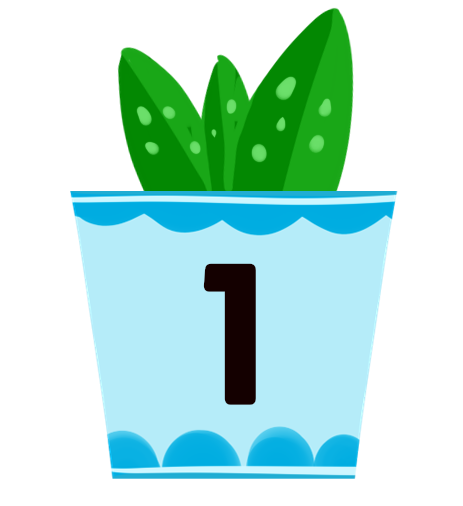 1. The gift shop is ____ the bookshop and the bakery.
a. behind
c. opposite
b. between
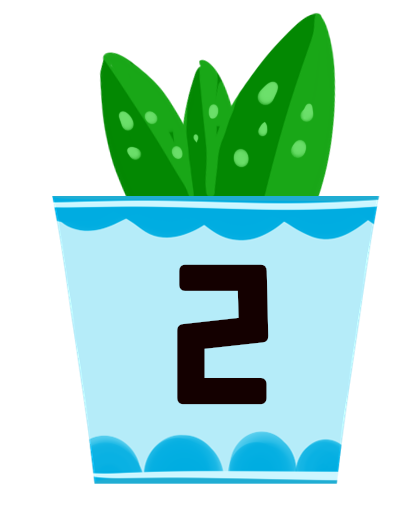 2. The gift shop is ____ the bookshop and the bakery.
a. between
c. behind
b. opposite
3. Let’s chant.
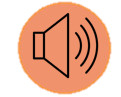 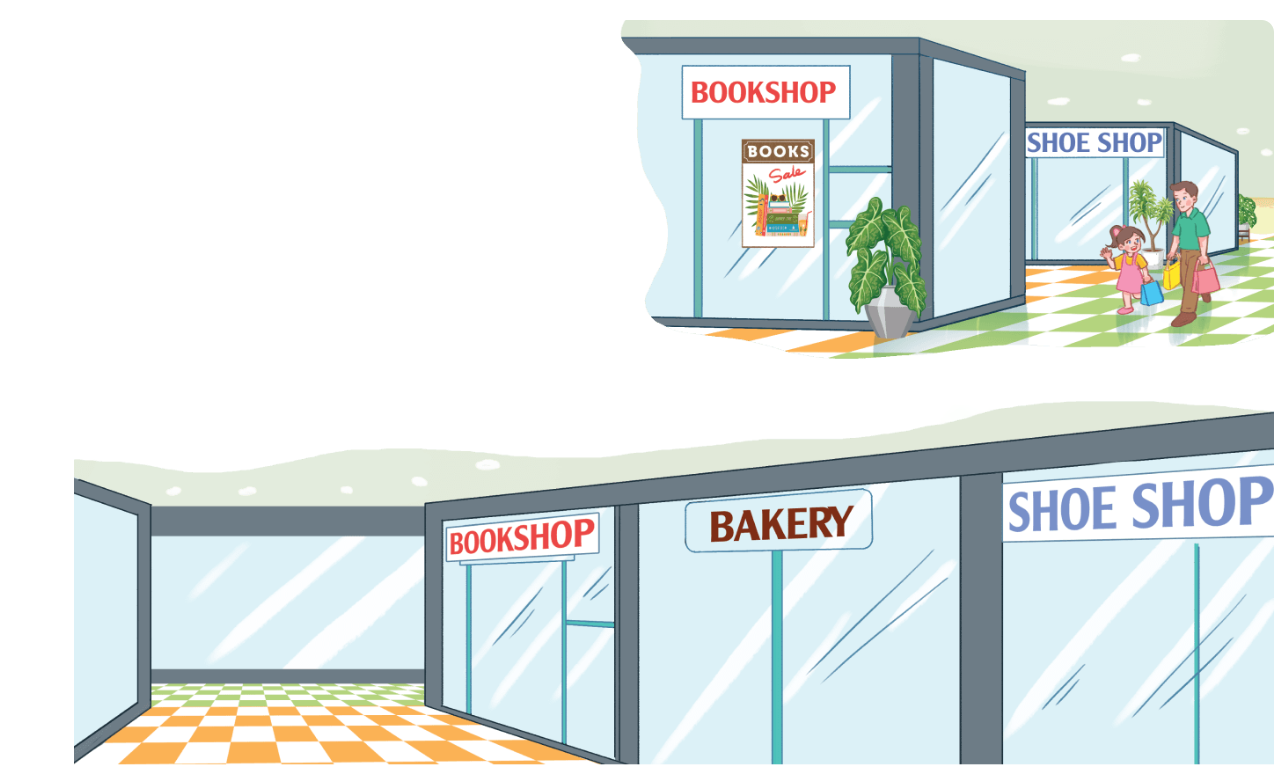 Where’s the shoe shop?
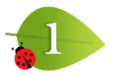 behind.
Behind,
behind,
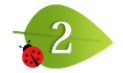 It’s behind the bookshop.
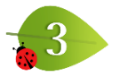 Where’s the bakery?
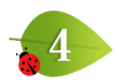 Between,
between,
between.
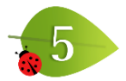 It’s between the bookshop and the shoe shop.
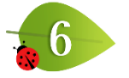 3. Let’s chant.
3. Let’s chant.
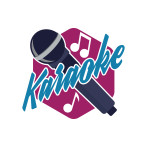 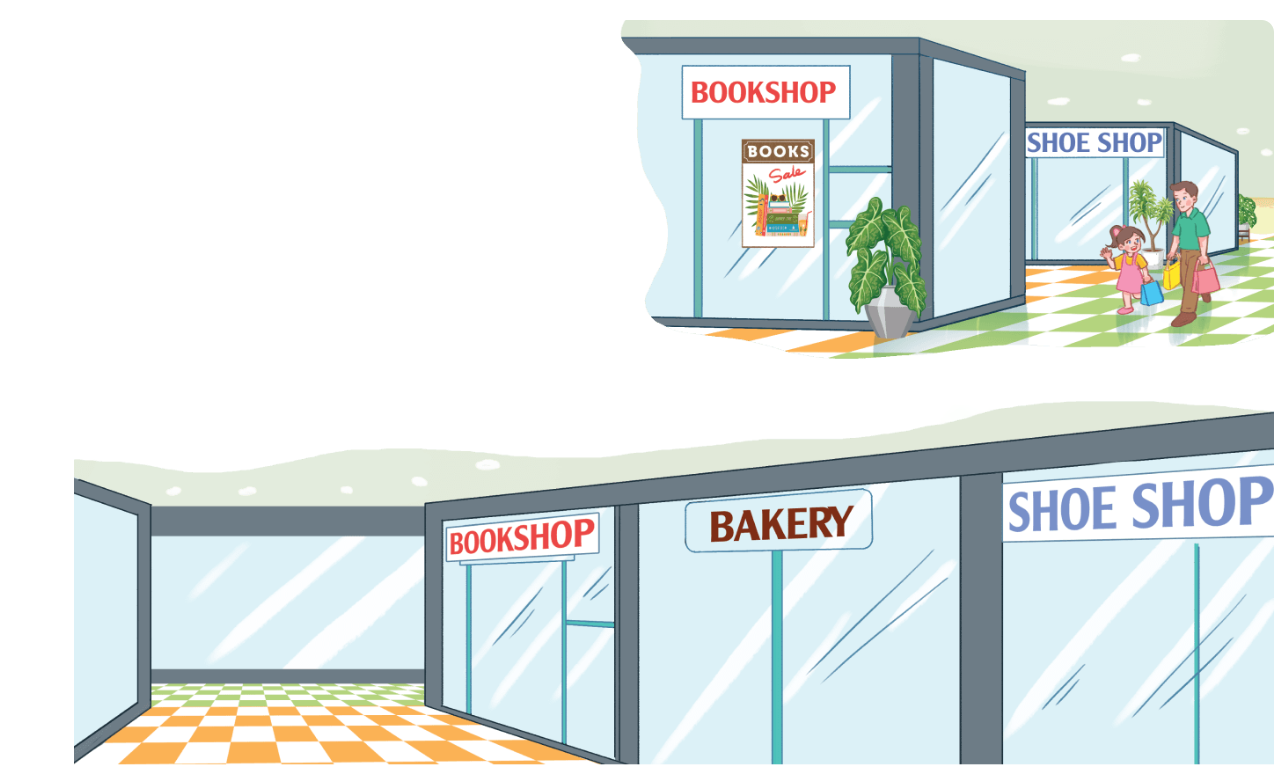 Where’s the shoe shop?
behind.
Behind,
behind,
It’s behind the bookshop.
Where’s the bakery?
Between,
between,
between.
It’s between the bookshop and the shoe shop.
Wrap up
Unit 18 Lesson 1
Where’s the bookshop?
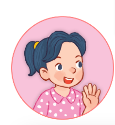 It’s ________.
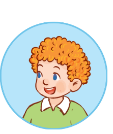 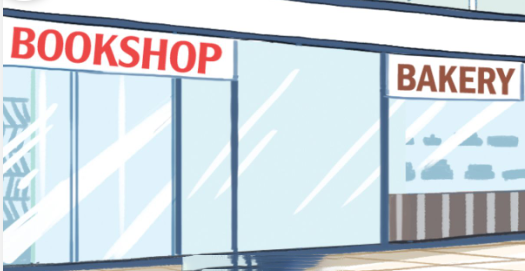 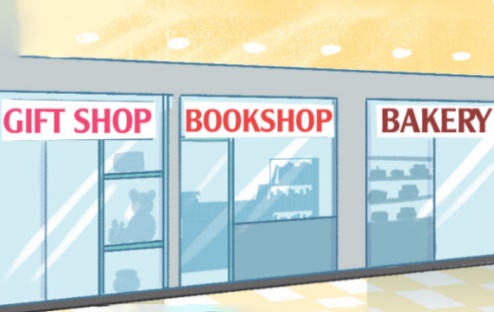 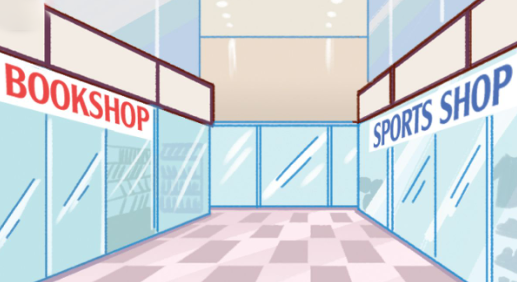 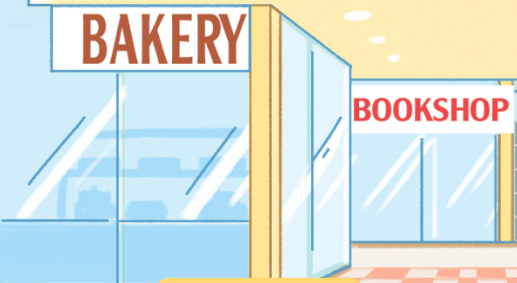 near
between
opposite
behind
Unit 18 Lesson 2
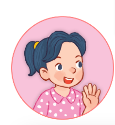 How much is the _______?
It’s_______.
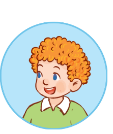 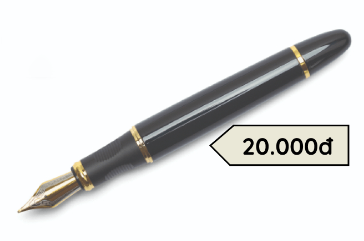 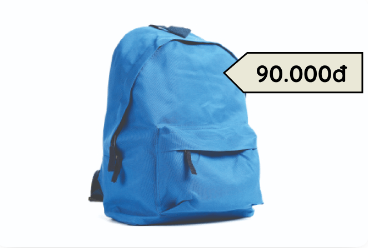 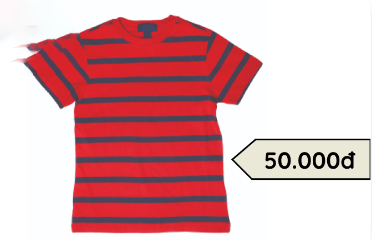 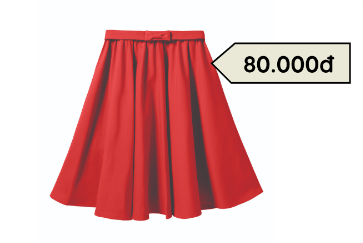 pen / twenty thousand dong
school bag / ninety thousand dong
skirt / eighty thousand dong
T-shirt / fifty thousand dong
Homework
……………………………………....
……………………………………….
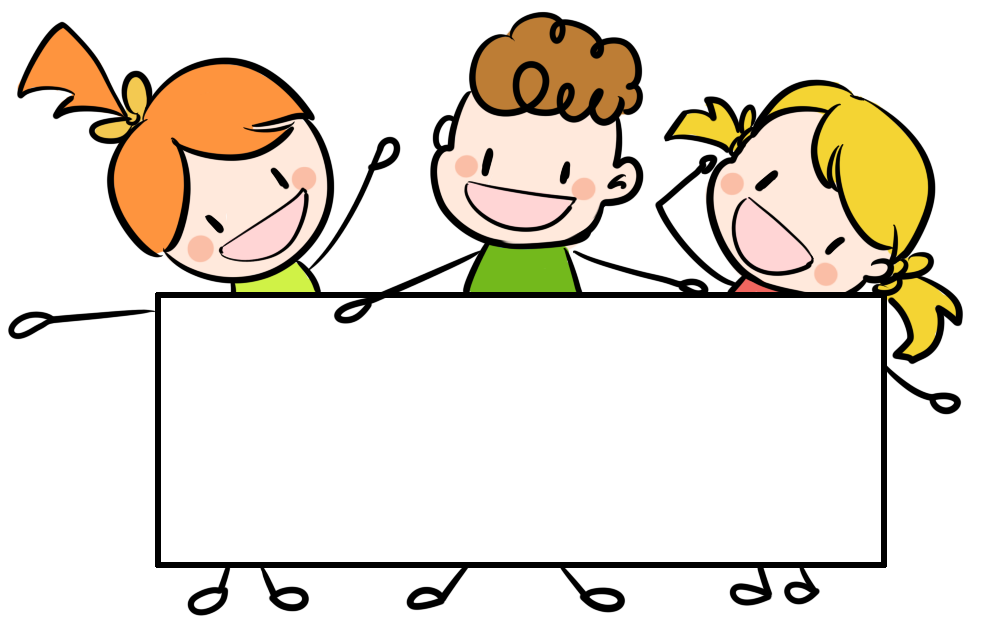 Thank you!